Izvanučionička nastava 4. razreda PŠ Vinica
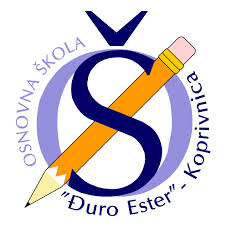 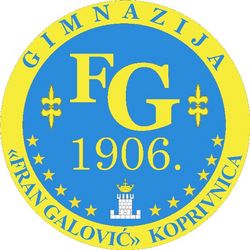 OKO
Predavačica: Mišela Lokotar, prof.
Nastavni plan i program (priroda i društvo 4. razred)
LJUDSKO TIJELO

Ključni pojmovi: dijelovi tijela, organizam
Obrazovna postignuća: razumjeti da je ljudsko tijelo cjelina (organizam); znati važnost čuvanja tijela od ozljeda i štetnih utjecaja
2
Želeći ponoviti i produbiti znanje o oku uputili smo se u Gimnaziju “Fran Galović”.
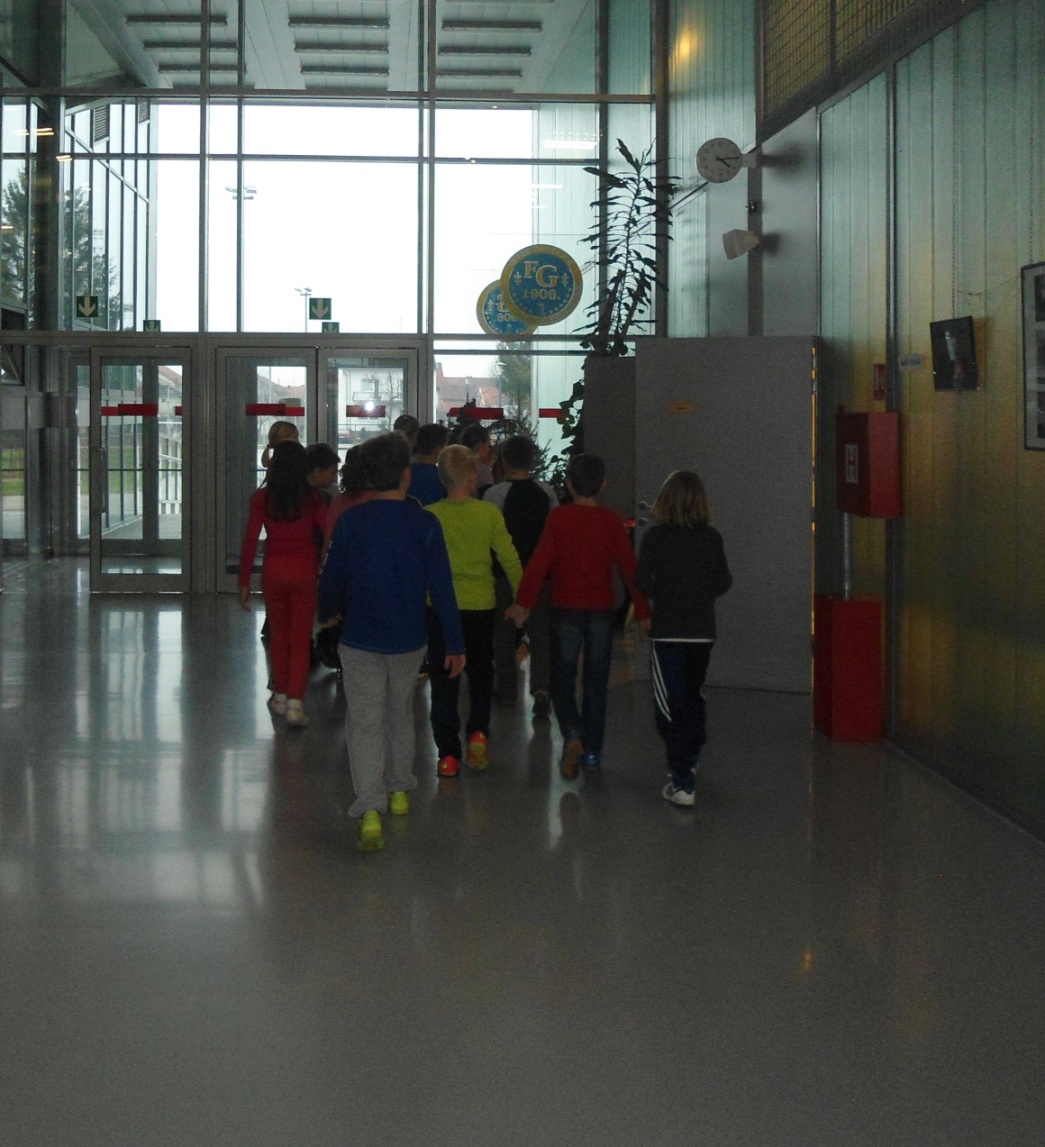 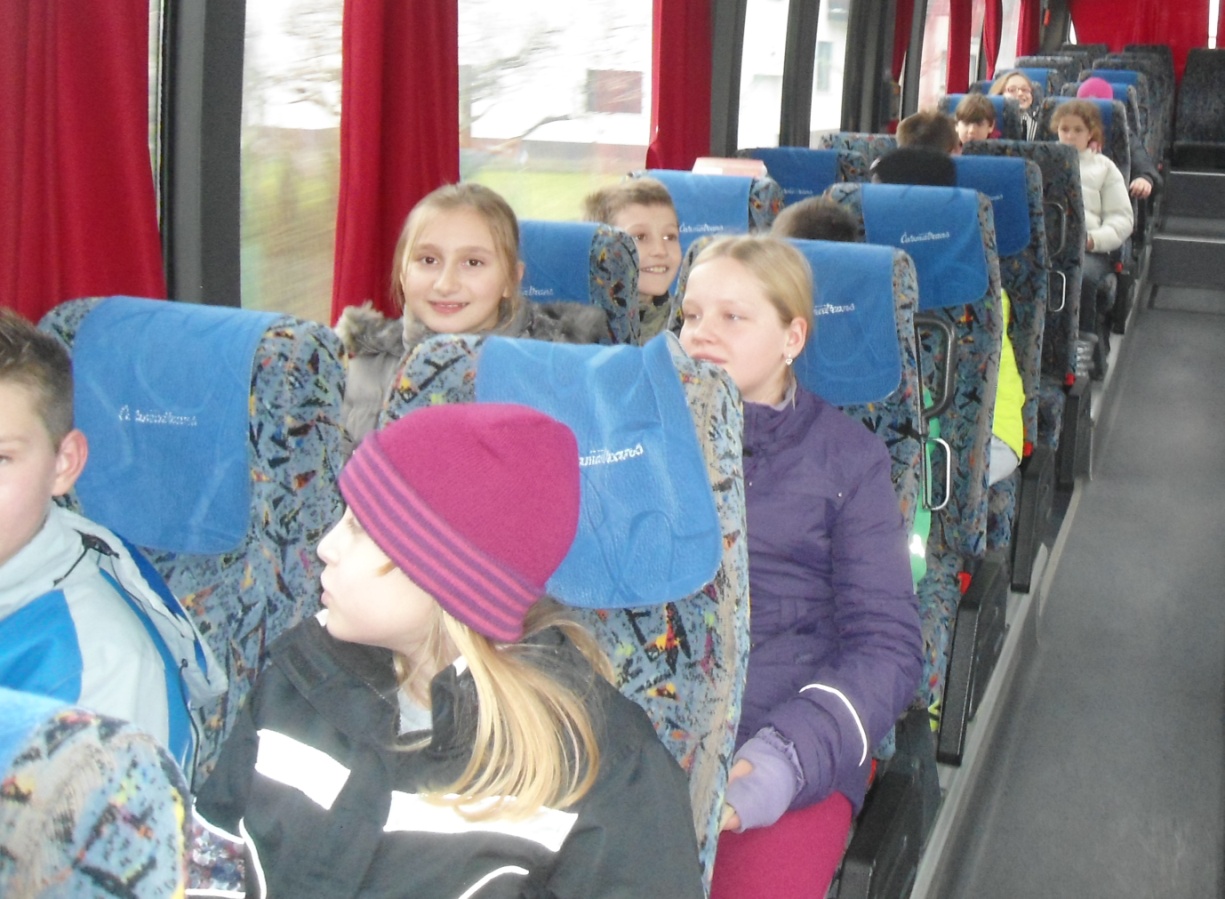 3
S profesoricom Mišelom Lokotar smo na jednostavan način ponovili naše znanje o oku i još puno toga naučili.
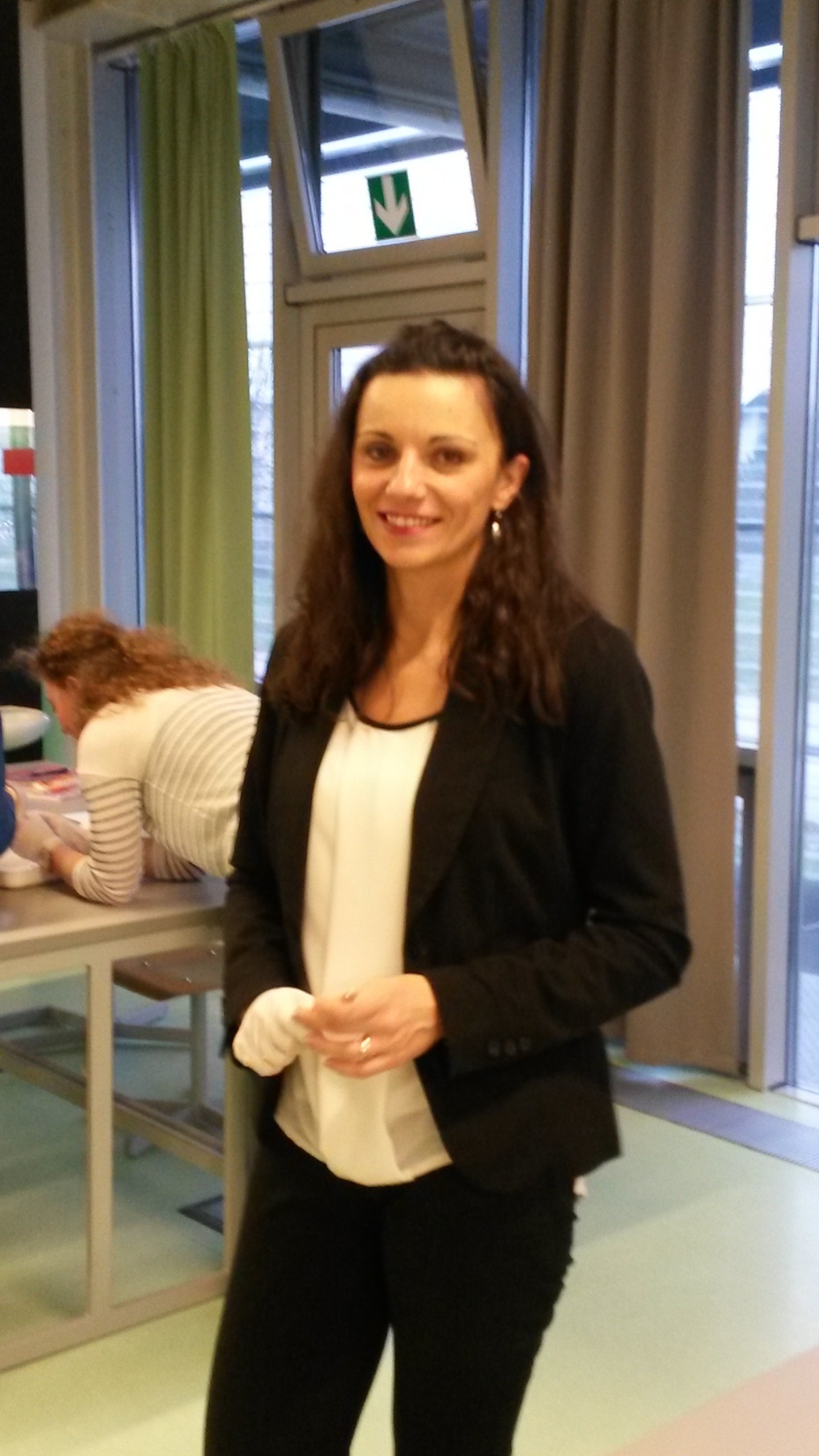 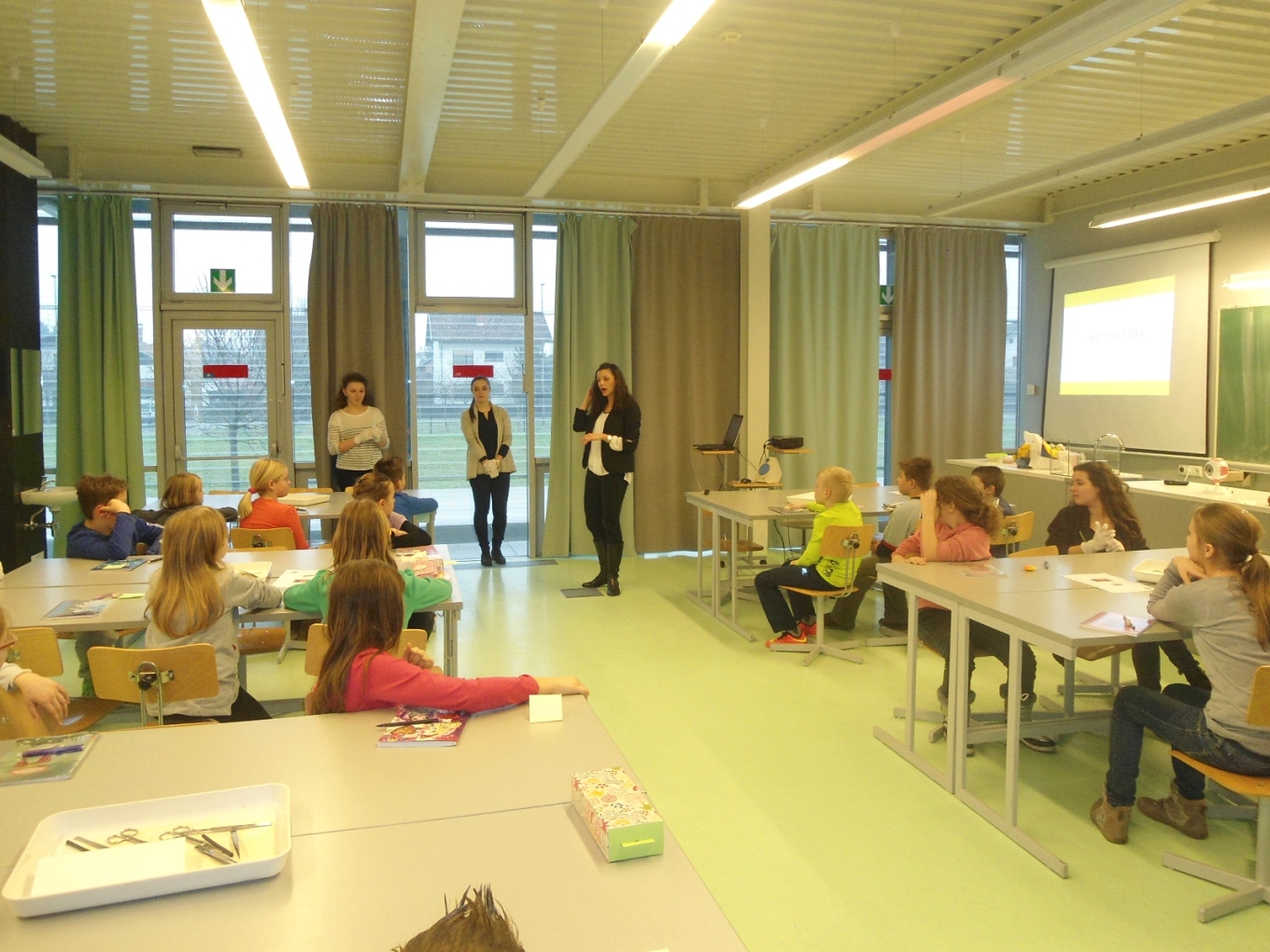 4
Podsjetimo se: OČNE OVOJNICE.
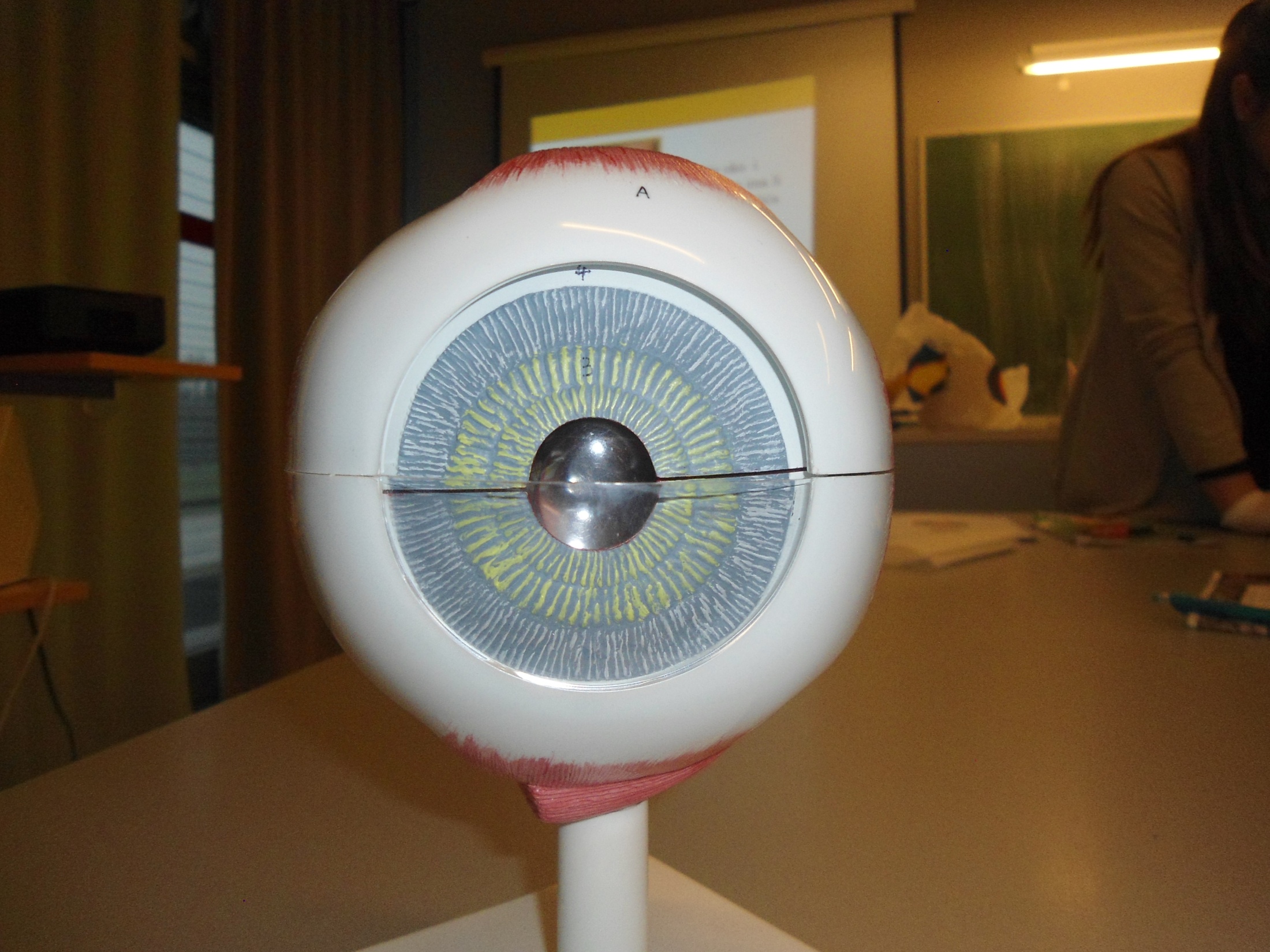 BJELOOČNICA
ROŽNICA 
(prozirni dio oka)
5
Podsjetimo se: očne ovojnice.
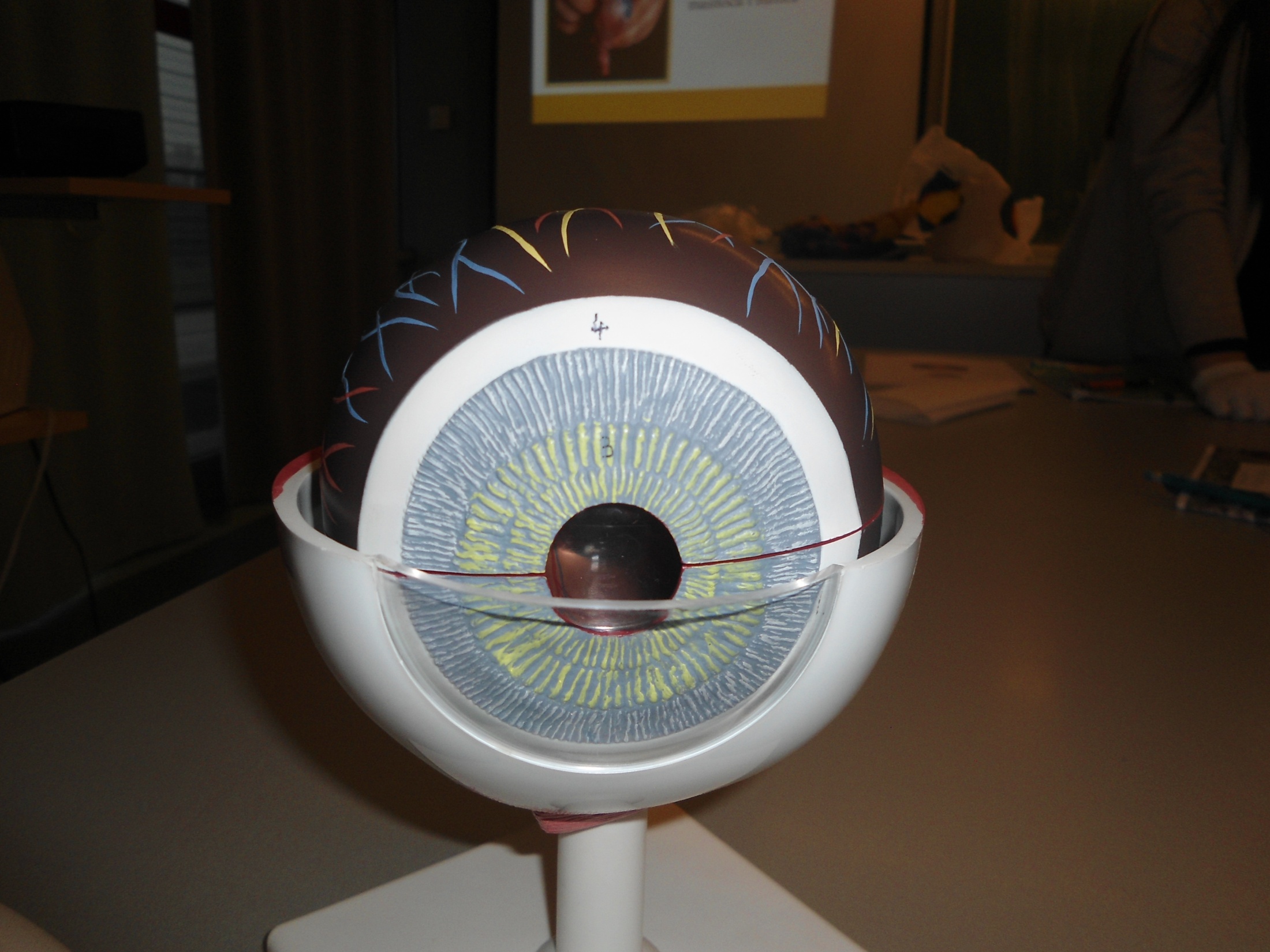 ŽILNICA
ZJENICA 
(otvor šarenice)
ŠARENICA
6
Podsjetimo se: očne ovojnice.
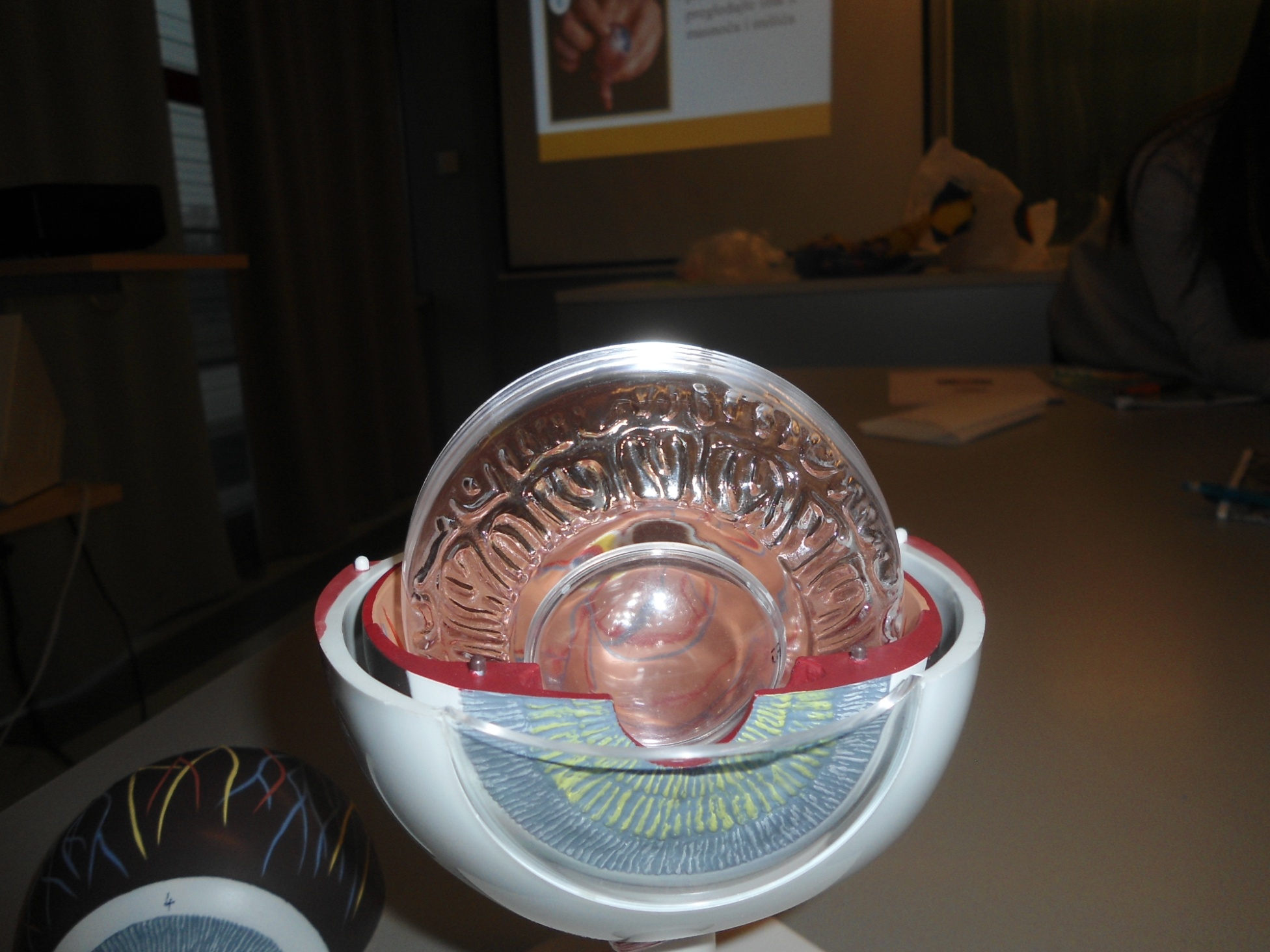 STAKLOVINA
OČNA VODICA – u prostoru između ROŽNICE i LEĆE
LEĆA
7
Nakon teorije slijedio je praktični rad.
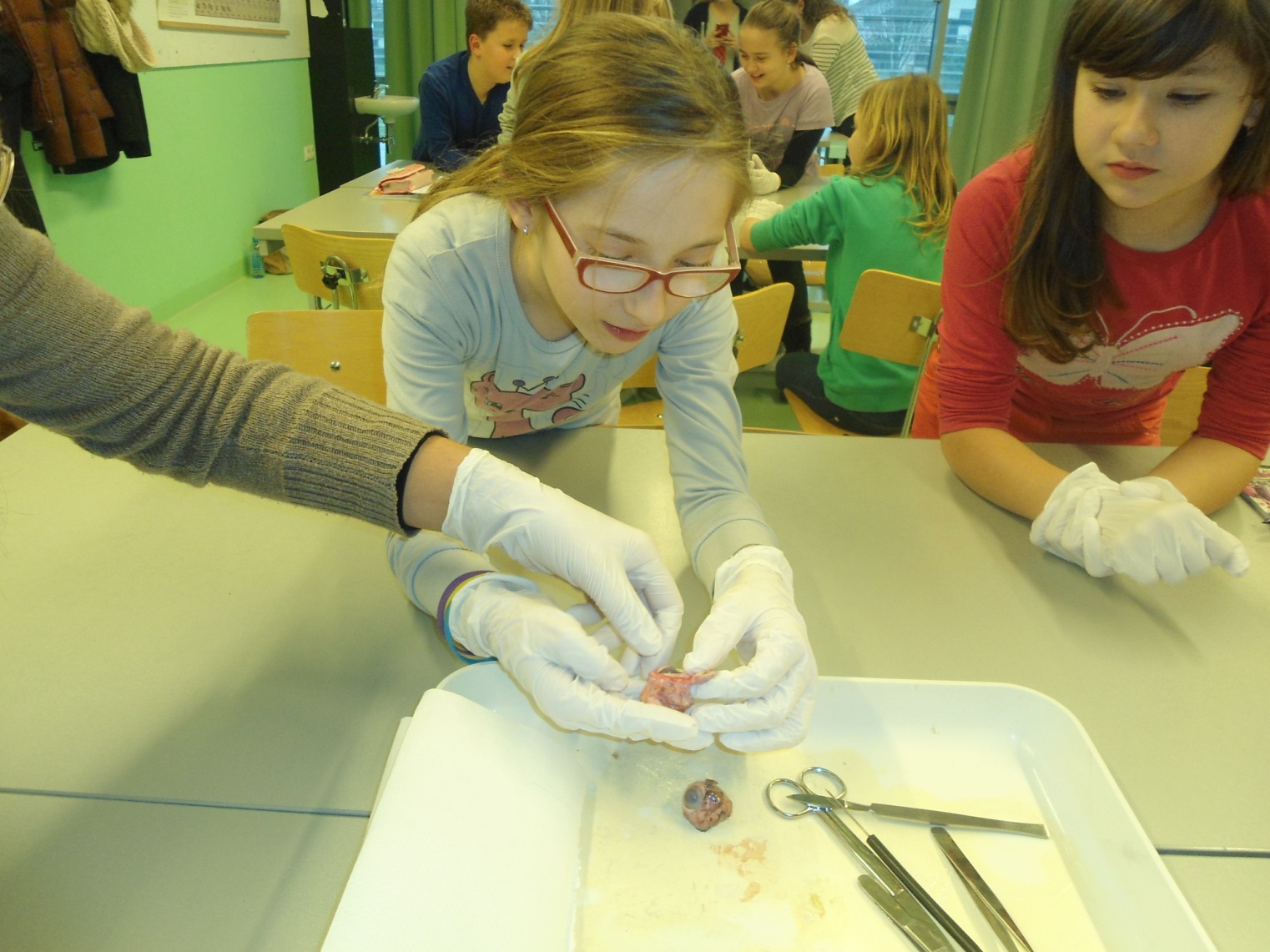 Nakon uvoda učenici su zaključili da je oko vrlo nježan organ.
8
Prvo su učenici škaricama trebali odstraniti mišiće i masno tkivo.
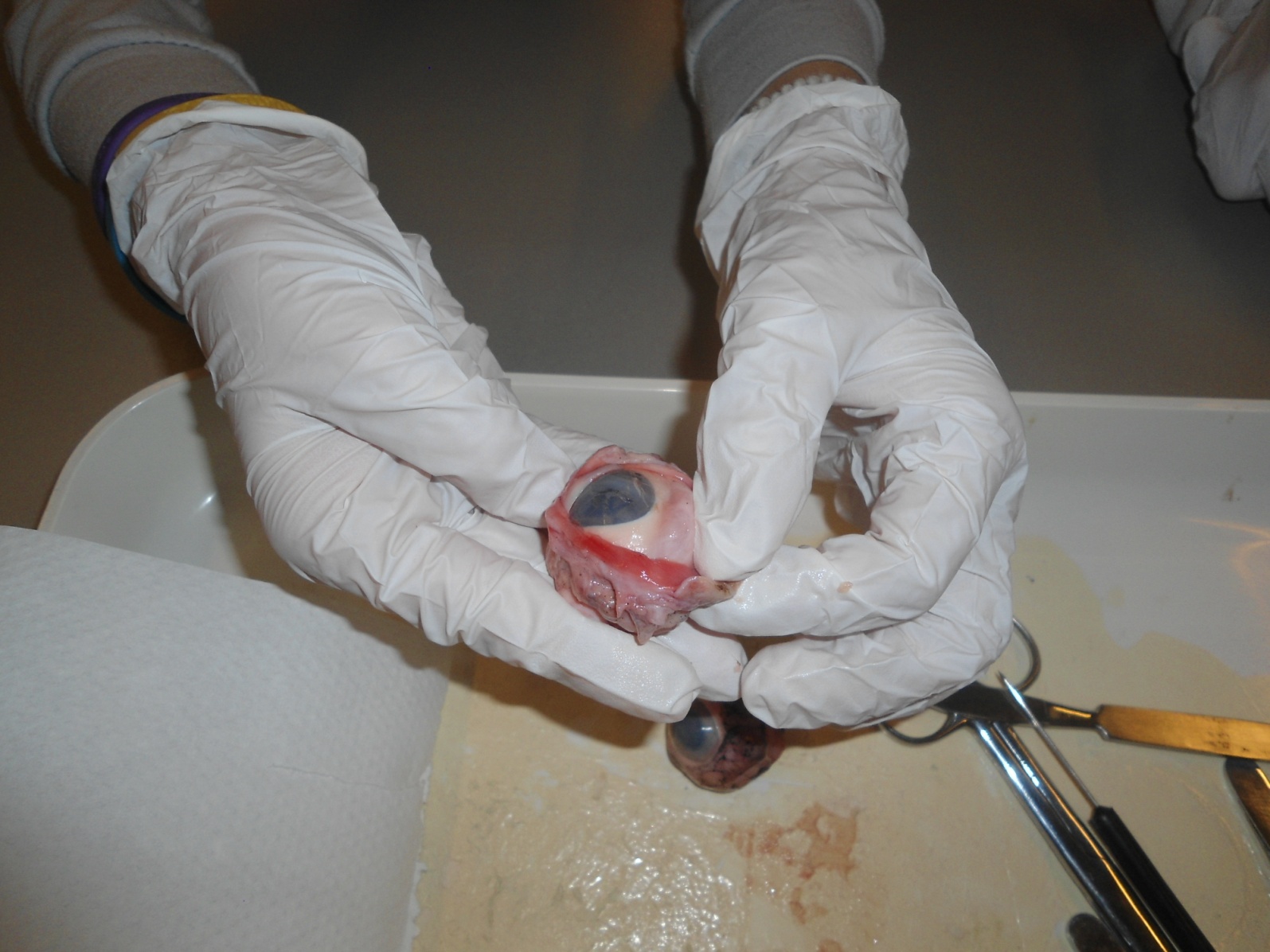 9
Prvo su učenici škaricama trebali odstraniti mišiće i masno tkivo.
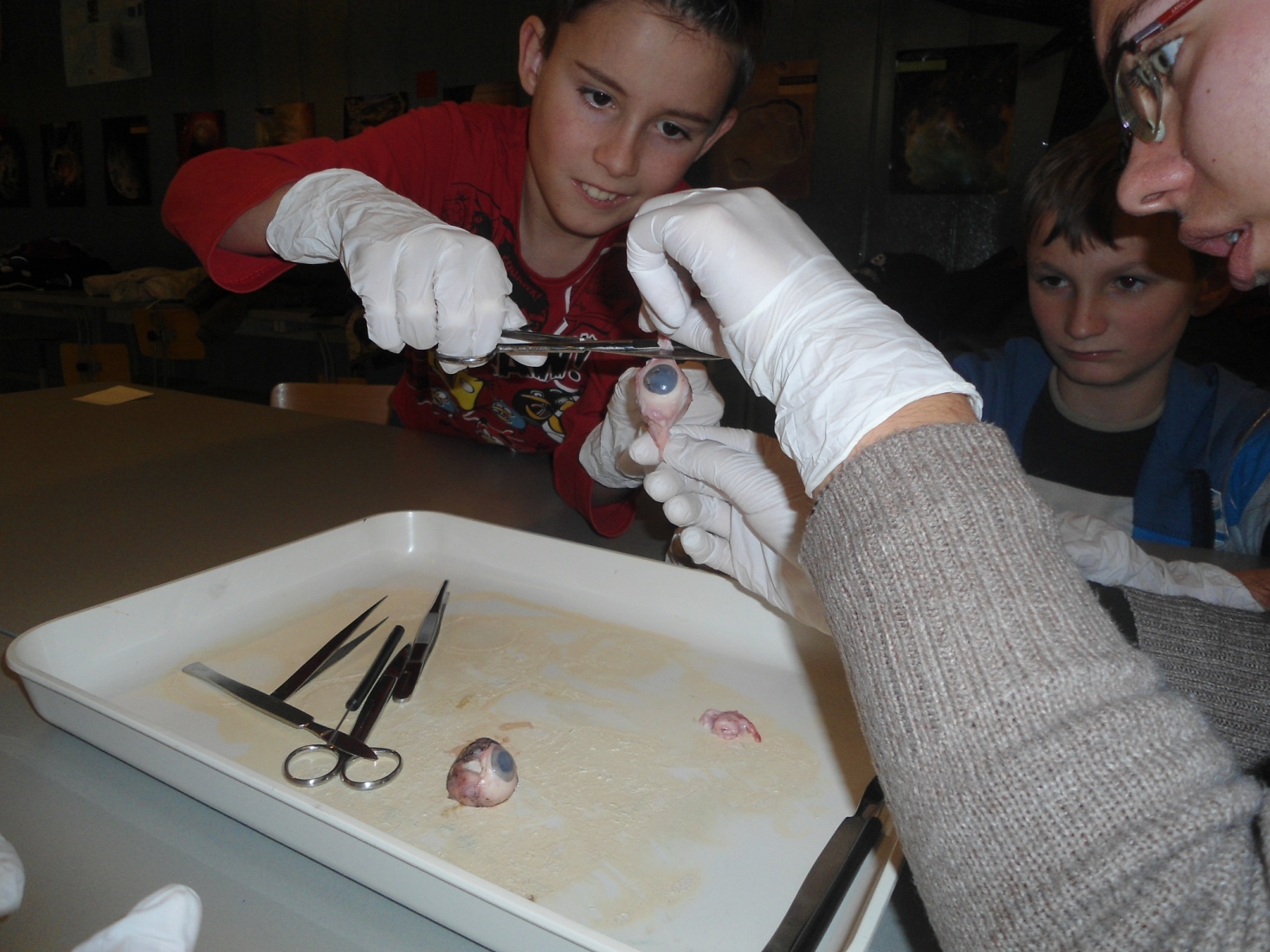 10
Zatim su učenici dobili zadatak zarezati skalpelom rožnicu oka kako bi došli do leće.
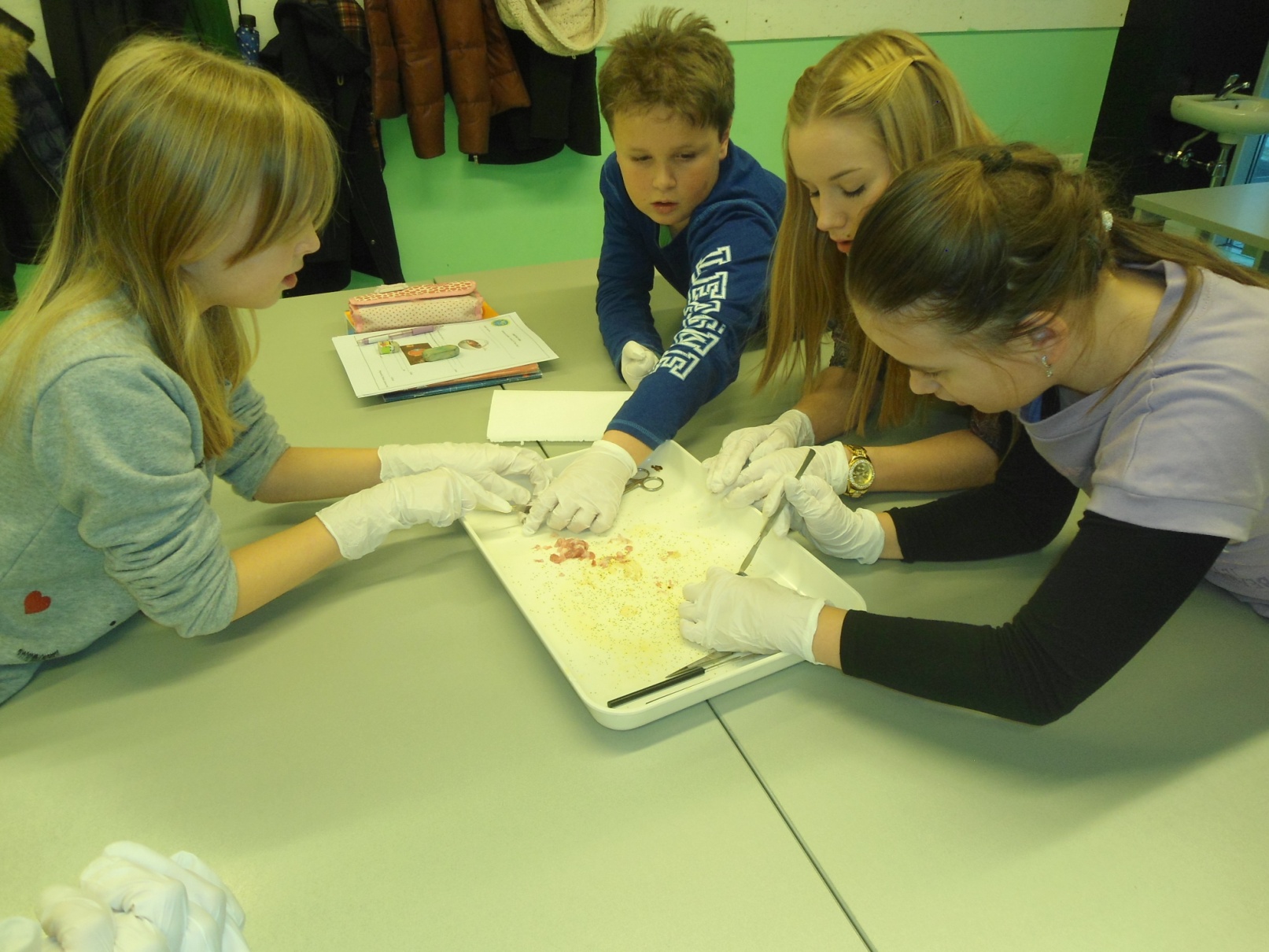 11
Zatim su učenici dobili zadatak zarezati skalpelom rožnicu oko kako bi došli do leće.
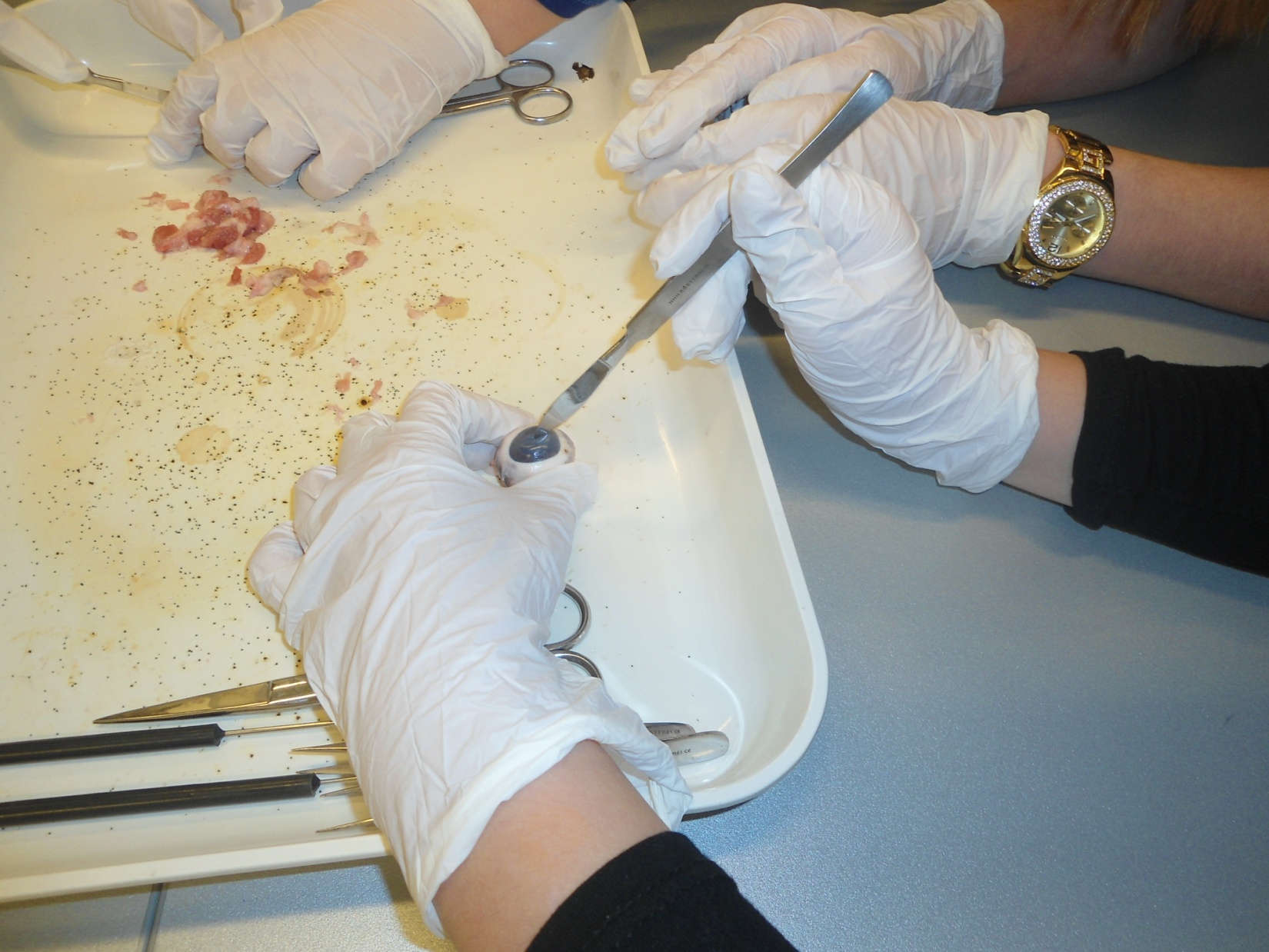 12
Kako se pokazalo vrlo teškim zarezati oko skalpelom učenici su ga morali lagano probušiti histološkom iglicom.
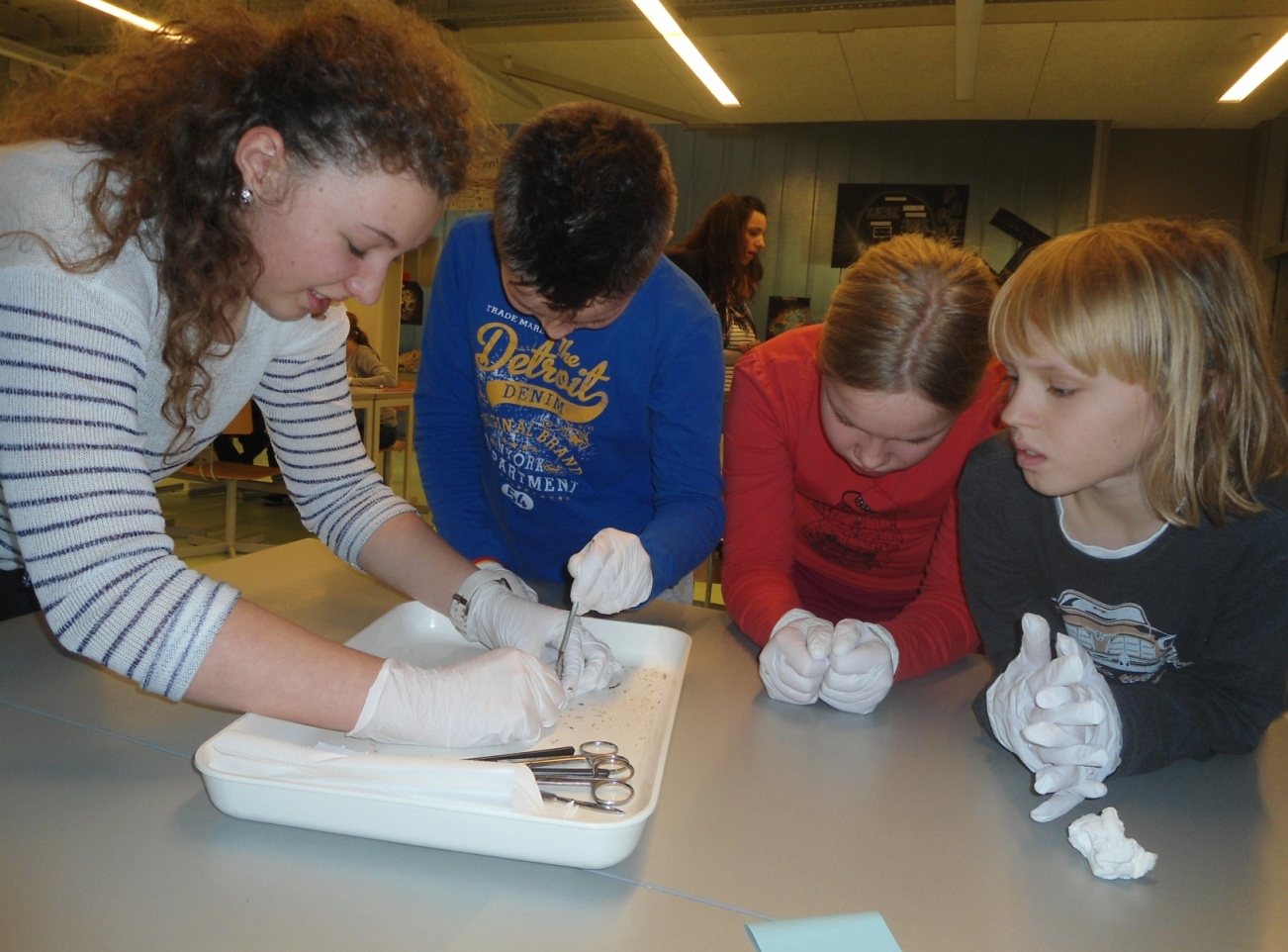 Nakon rezanja i bušenja učenici su shvatili da oko nije tako nježan organ kao što su mislili.
13
Nakon bušenja rožnice izašla je očna vodica.
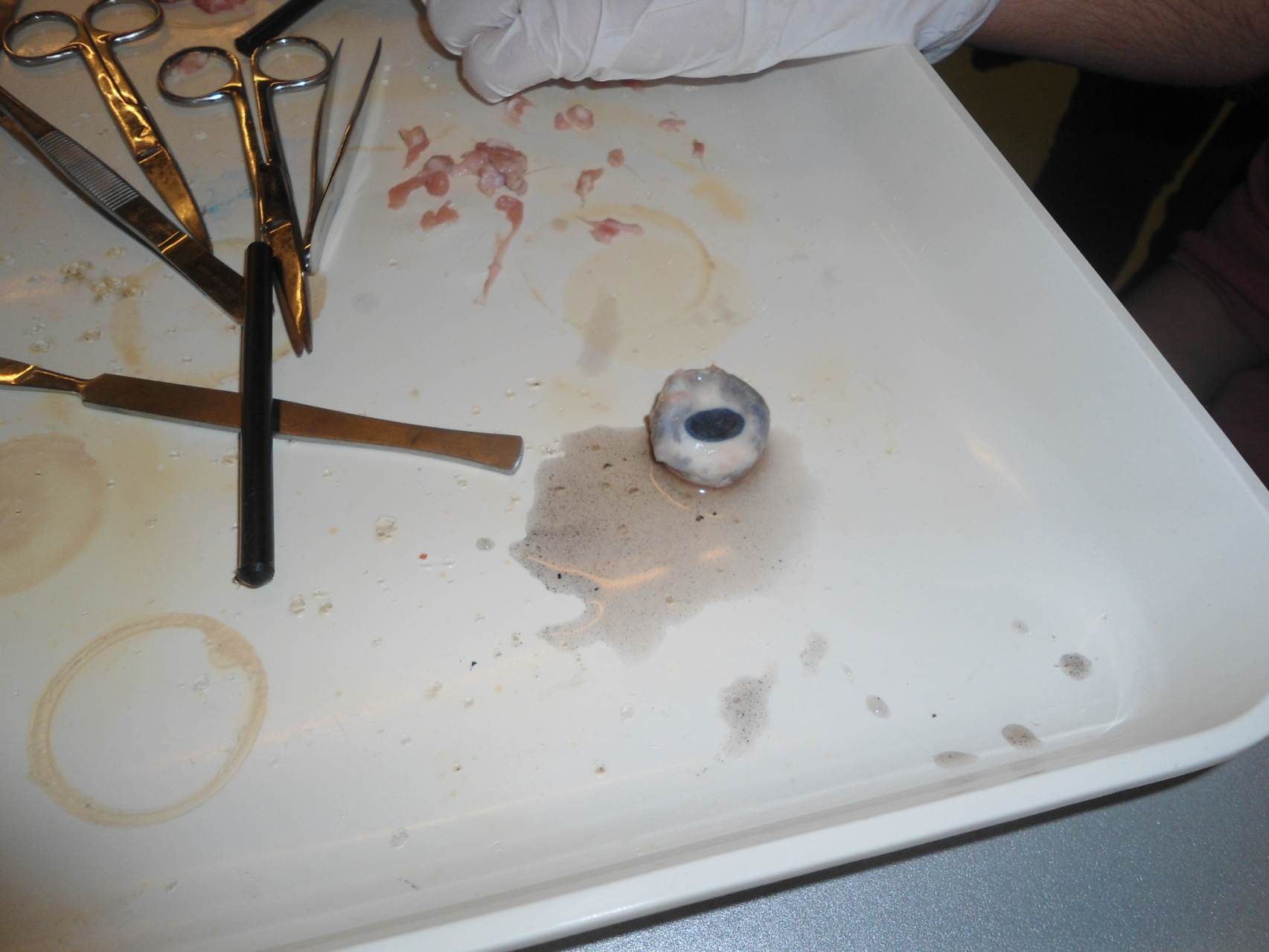 14
Slijedilo je rezanje ovojnica kako bi došli do staklovine i leće.
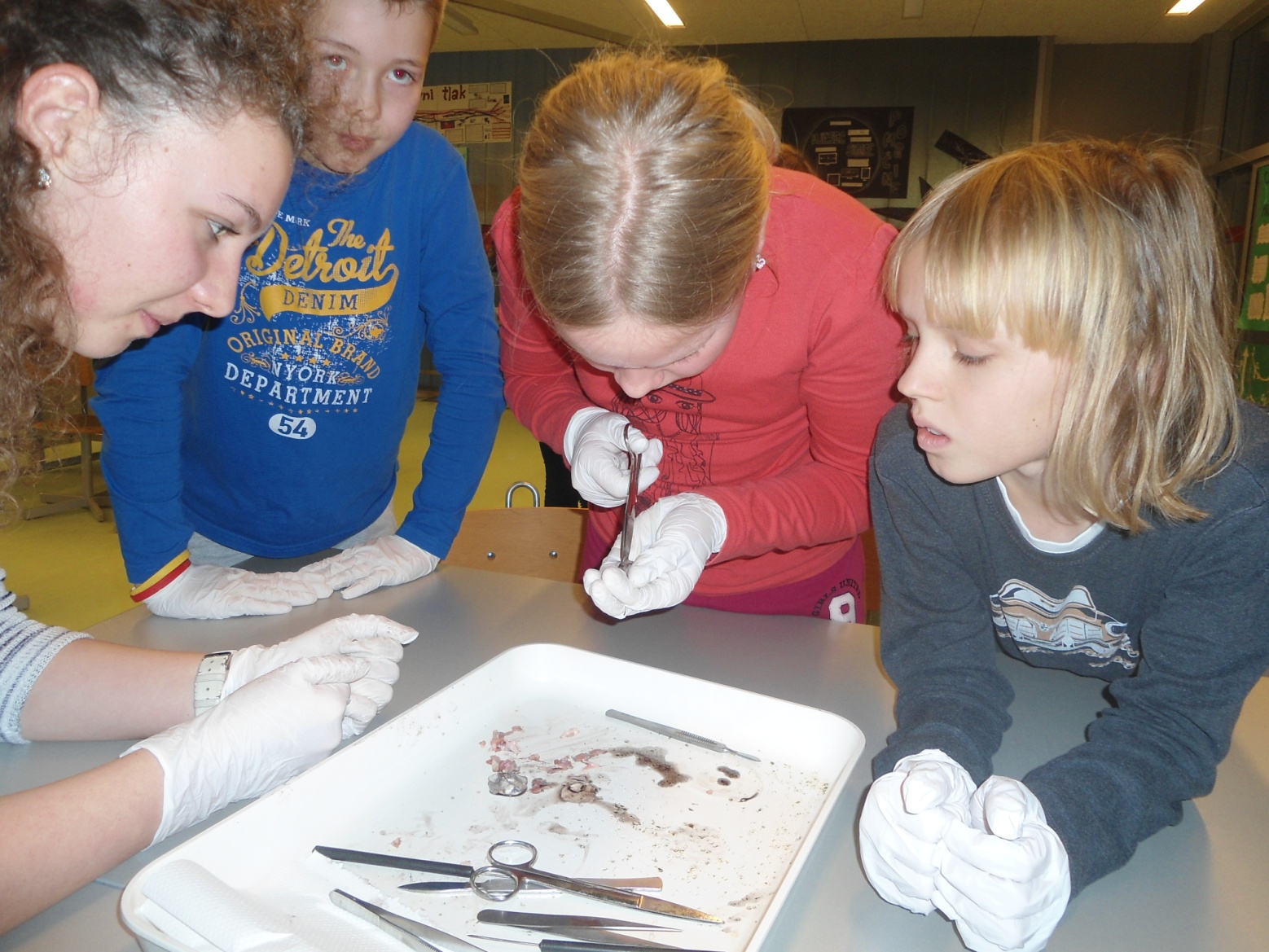 15
Staklovina i leća
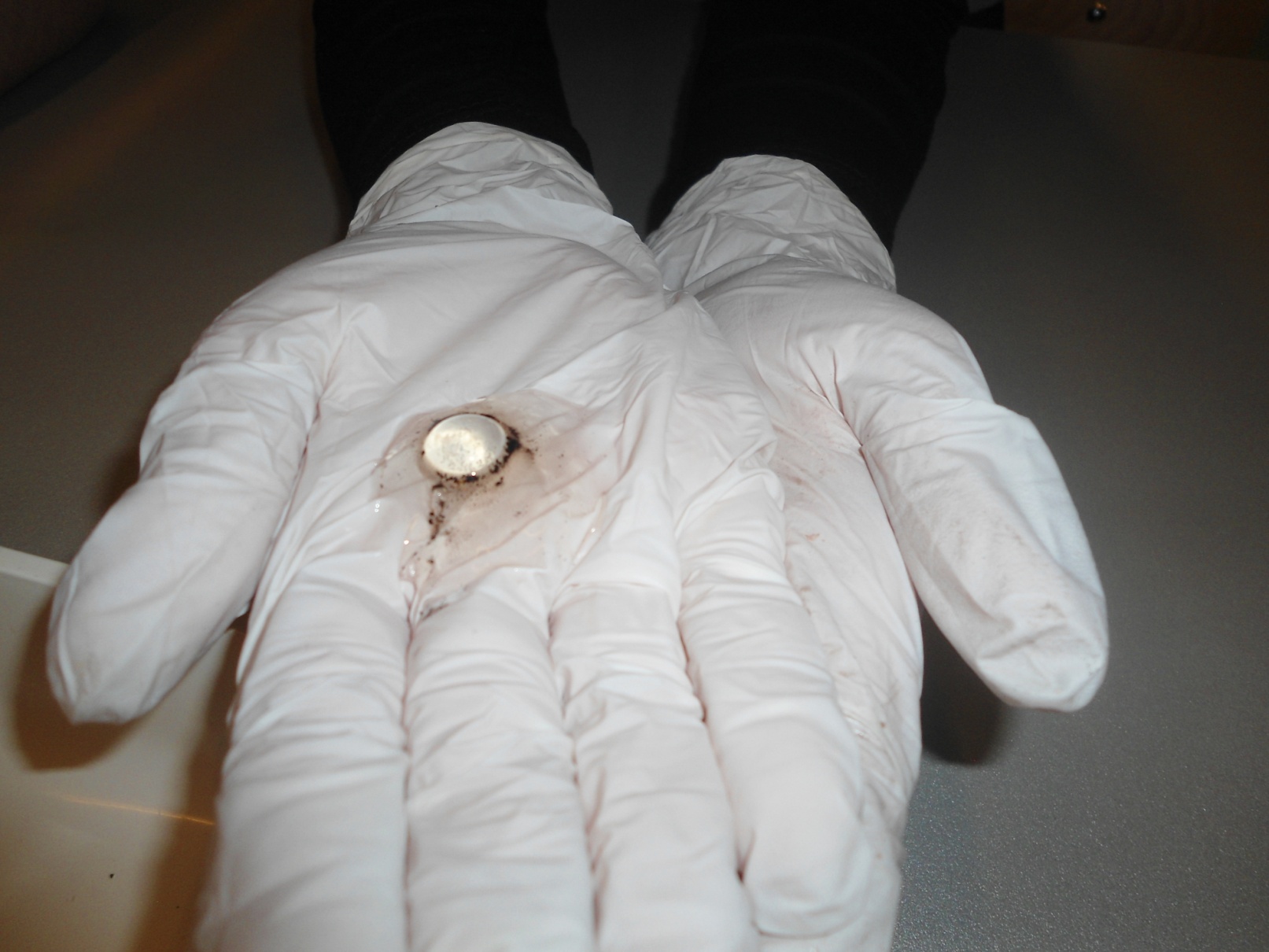 16
Gledajući kroz leću učenici su zaključili da se u oku stvara realna, umanjena i obrnuta slika.
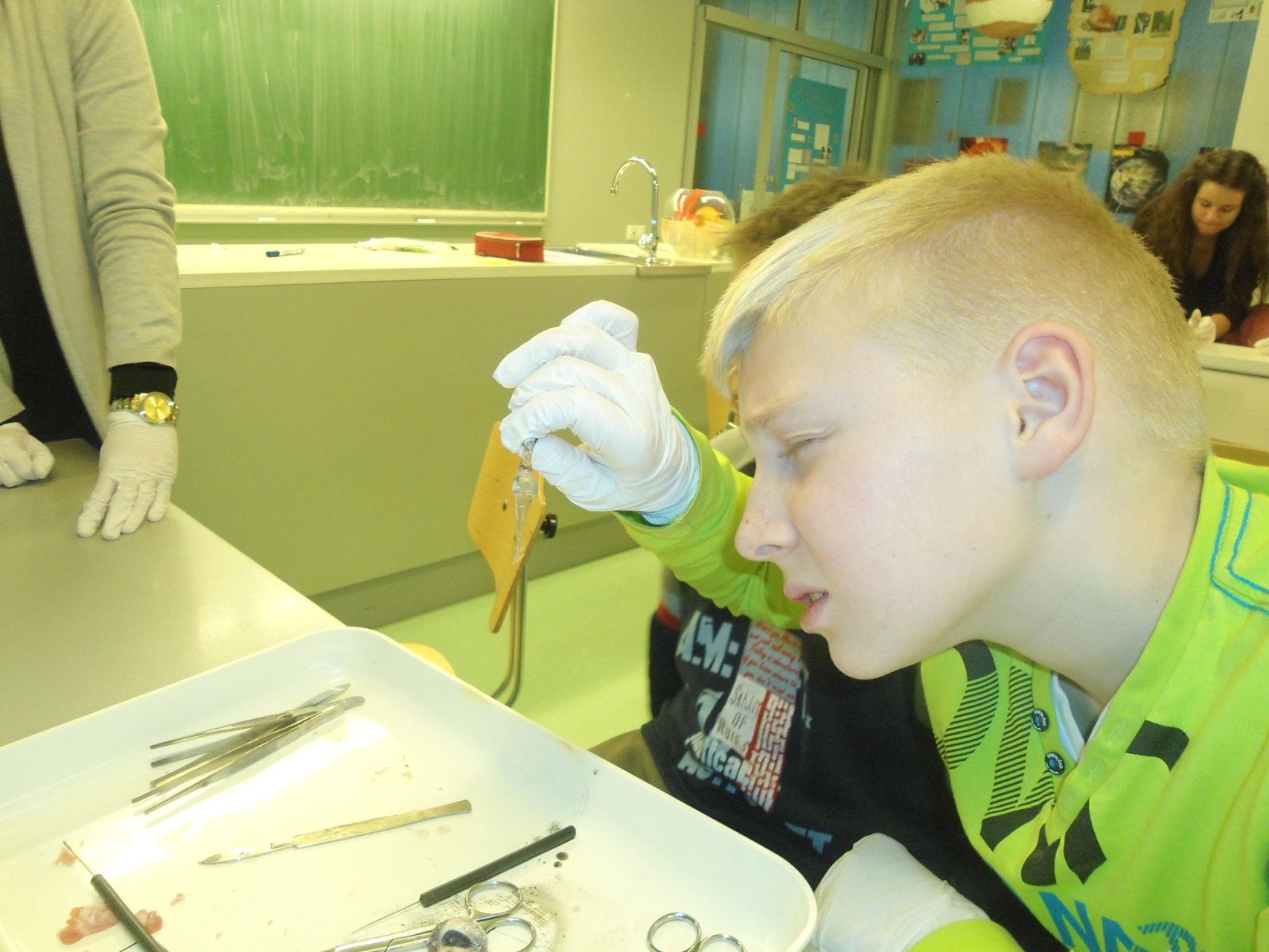 17
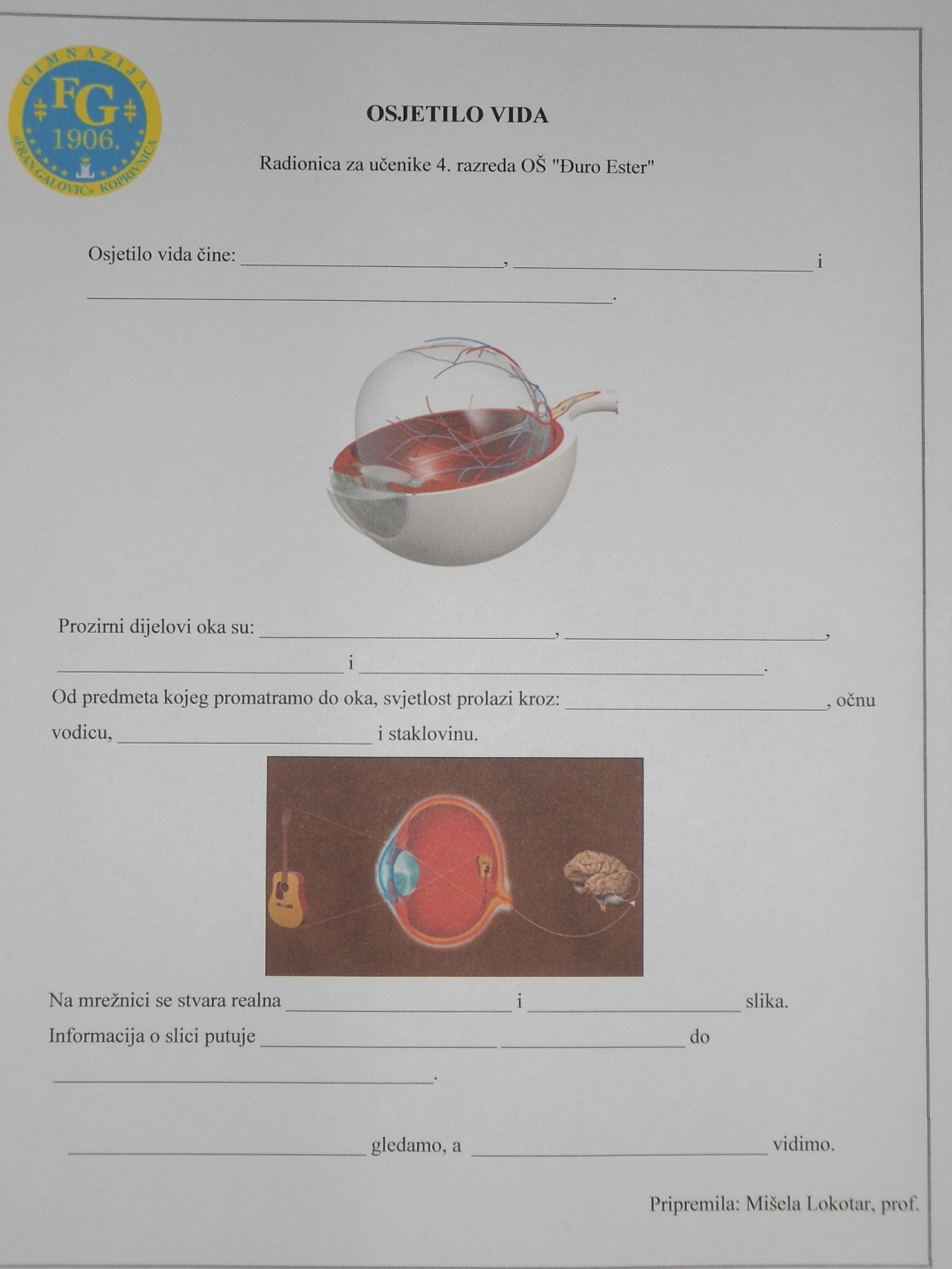 Nakon sekcije učenici su zajedno s profesoricom riješili listić kako bi ponovili gradivo.
18
Ponovimo!
Prozirni dijelovi oka kroz koje prolazi svjetlost su…
Rožnica
Očna vodica
Leća
Staklovina
19
Ponovimo!
Osjetilo vida čine…
Oko
Očni živac
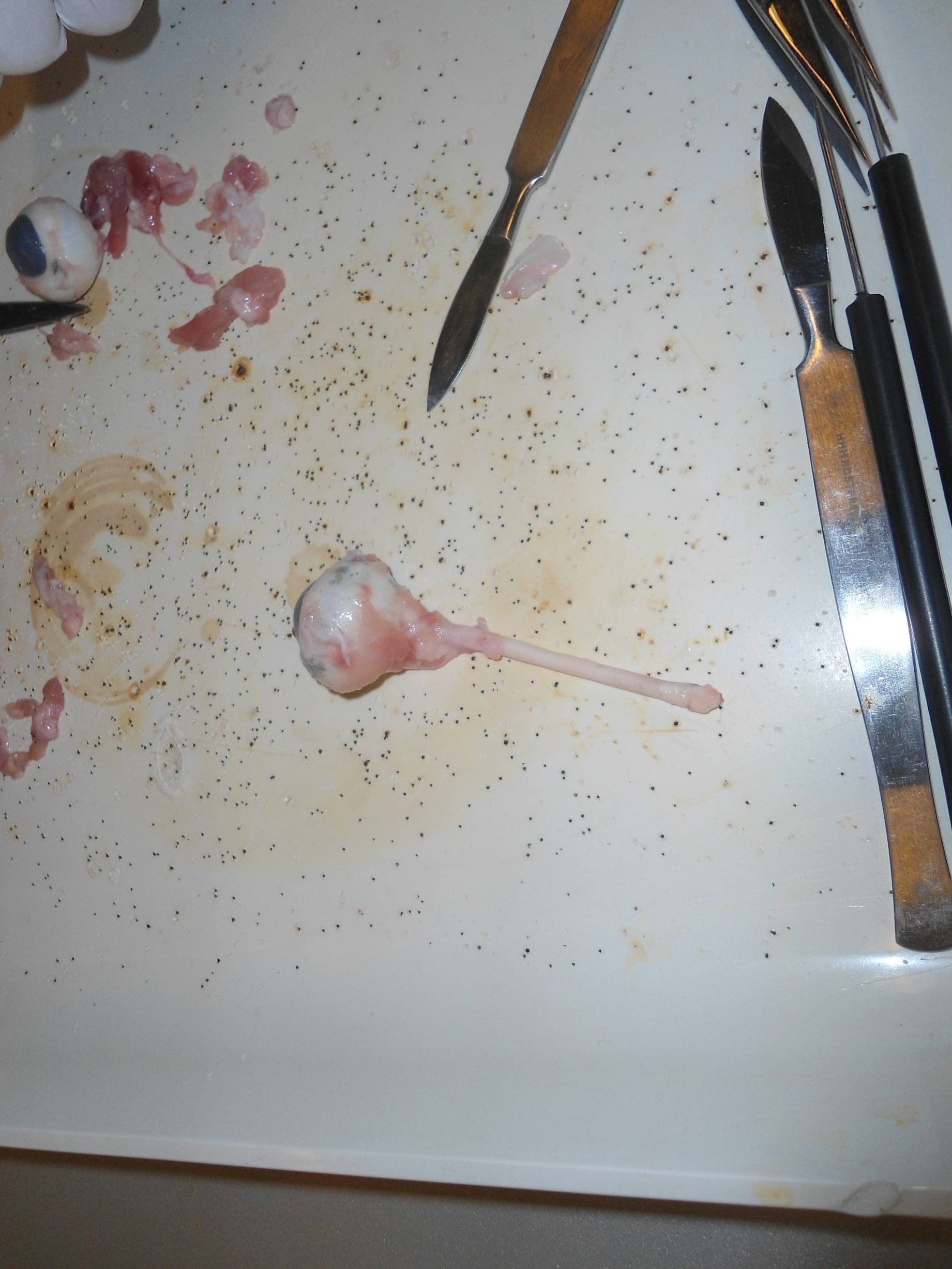 Centar u mozgu za vid
20
Zapamtimo!
Očima gledamo, a mozgom vidimo.
21
Nakon uvoda u biologiju profesorica nas je uvela i u kemiju.
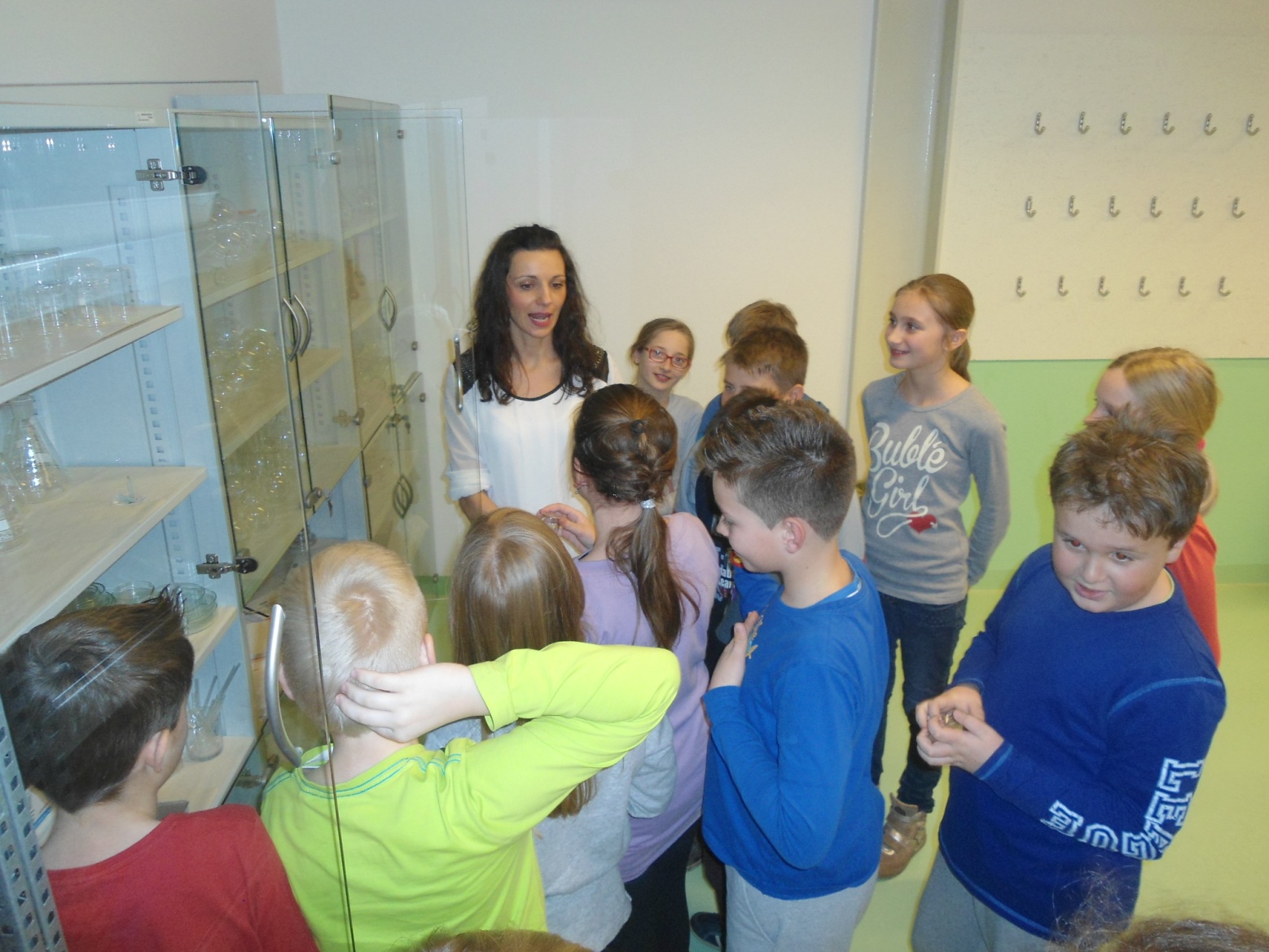 Učionica kemije i upoznavanje s priborom.
22
Nakon uvoda u biologiju profesorica nas je i uvela u kemiju.
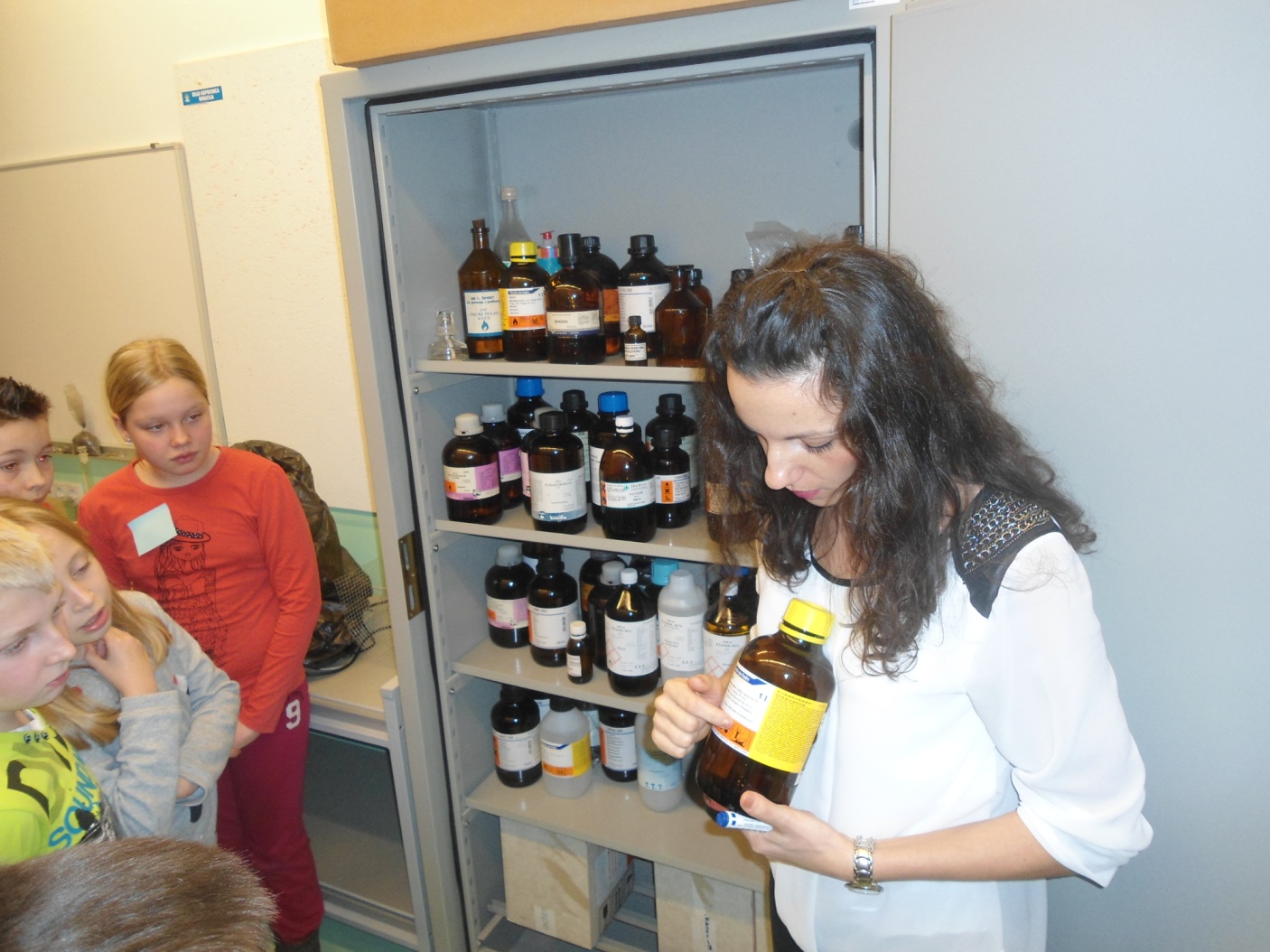 Prostorija s opasnim kemikalijama.
23
Slijedio je pokus – Dizanje balona
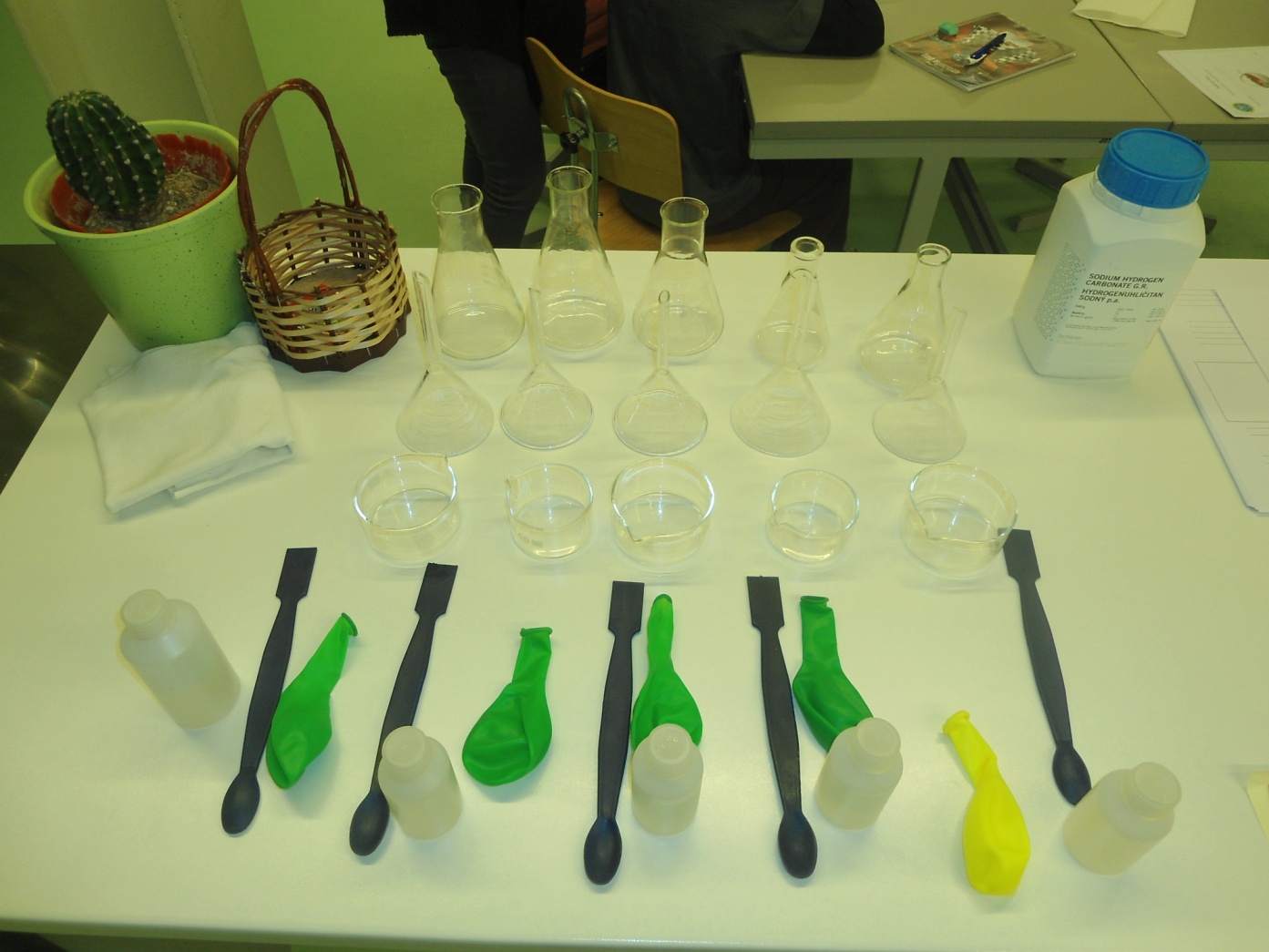 Pribor i kemikalije za pokus.
24
1. korak – napuniti balon sodom bikarbonom.
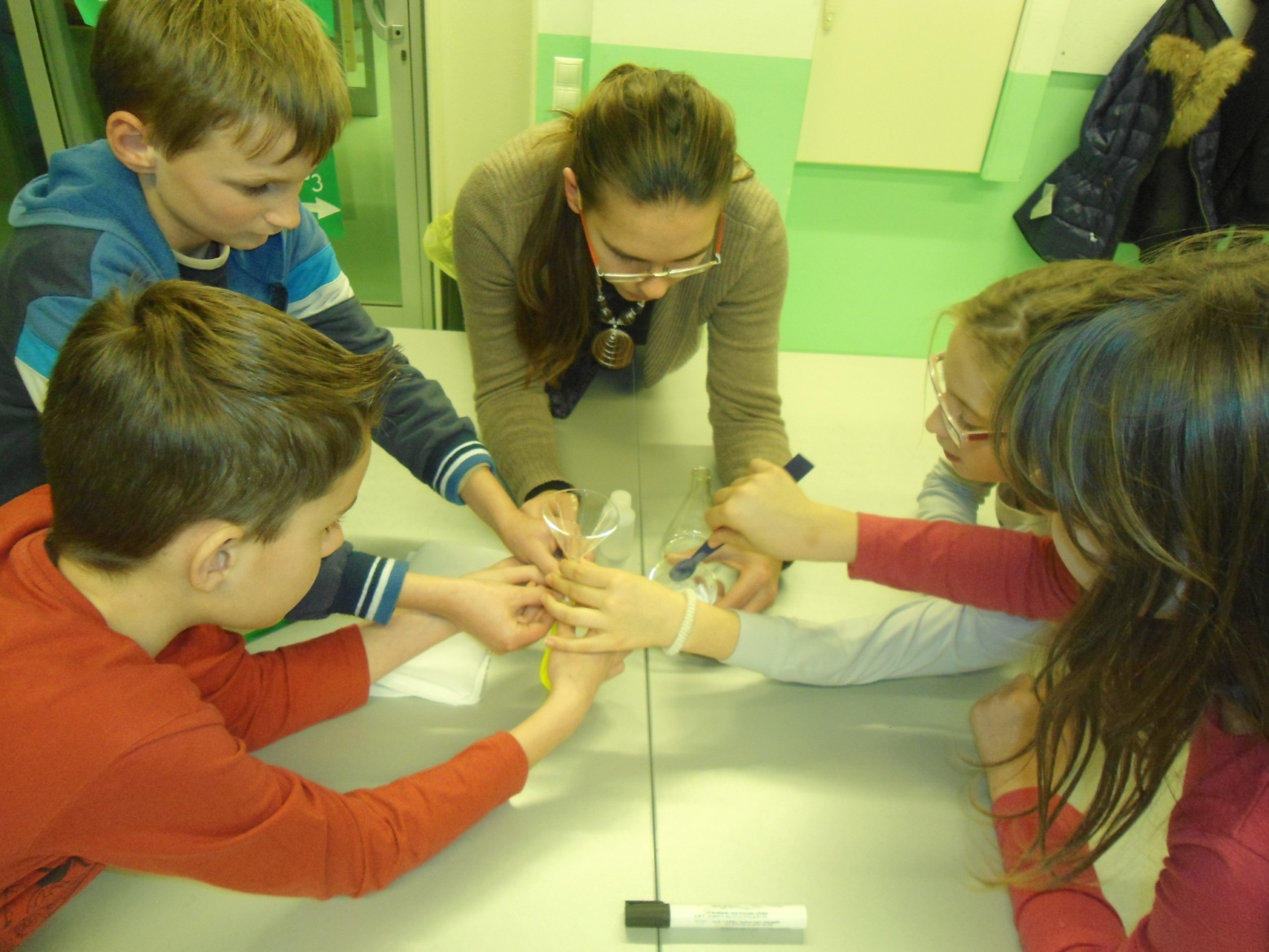 25
2. korak – uliti ocat u Erlenmeyer-ovu tikvicu.
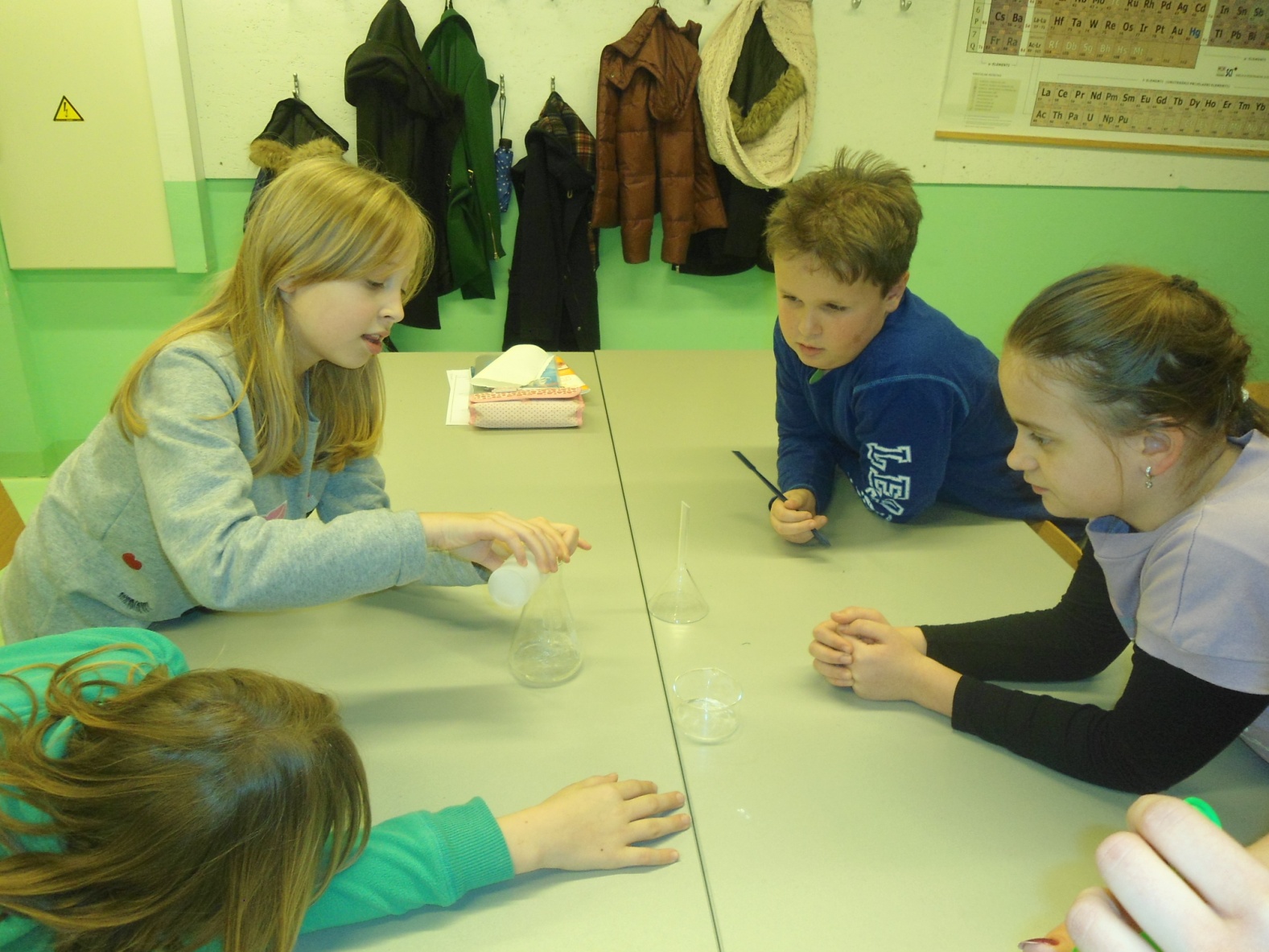 26
3. korak – pažljivo navući balon preko tikvice.
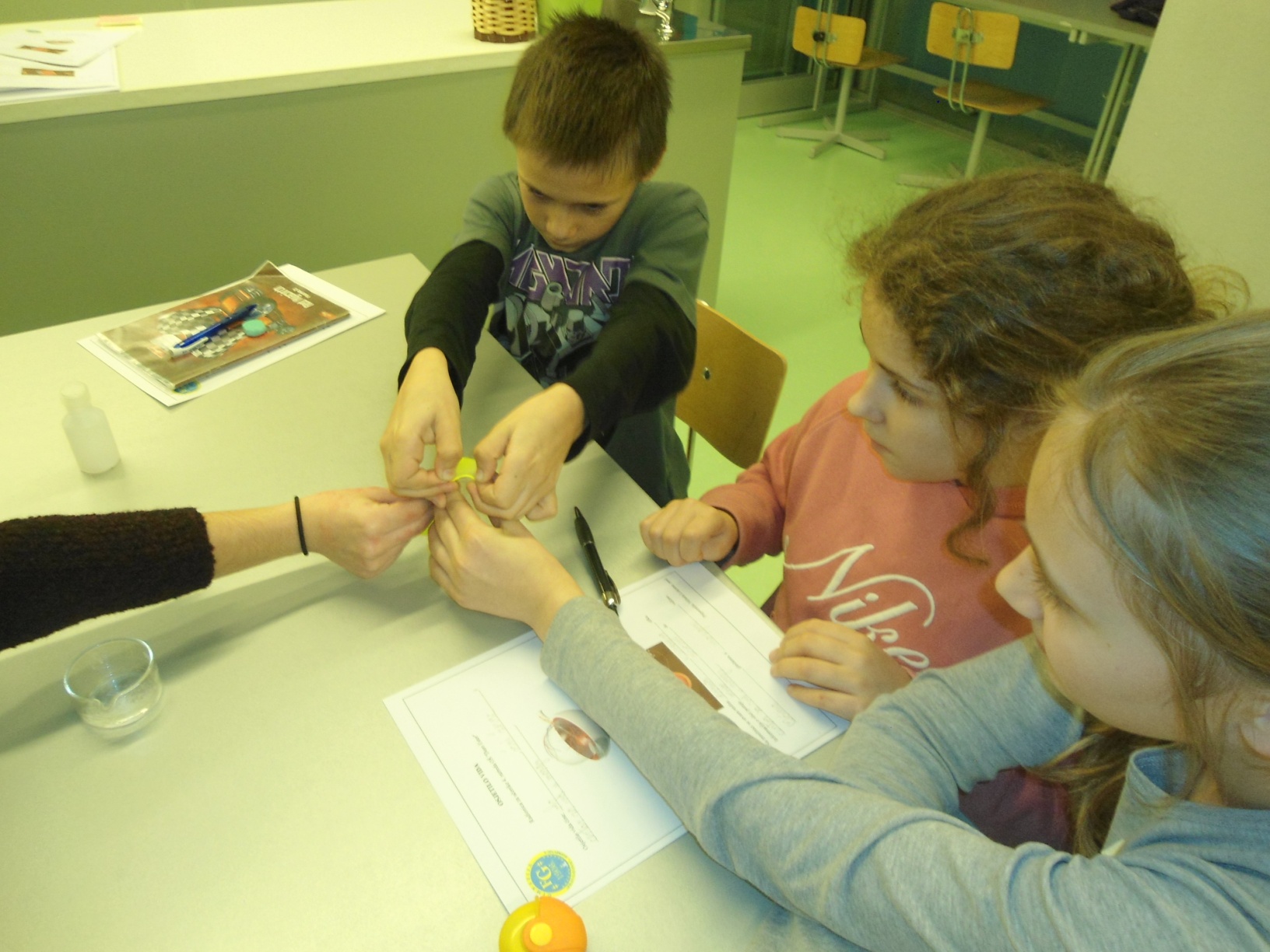 27
4. korak – usipati sodu bikarbonu u ocat.
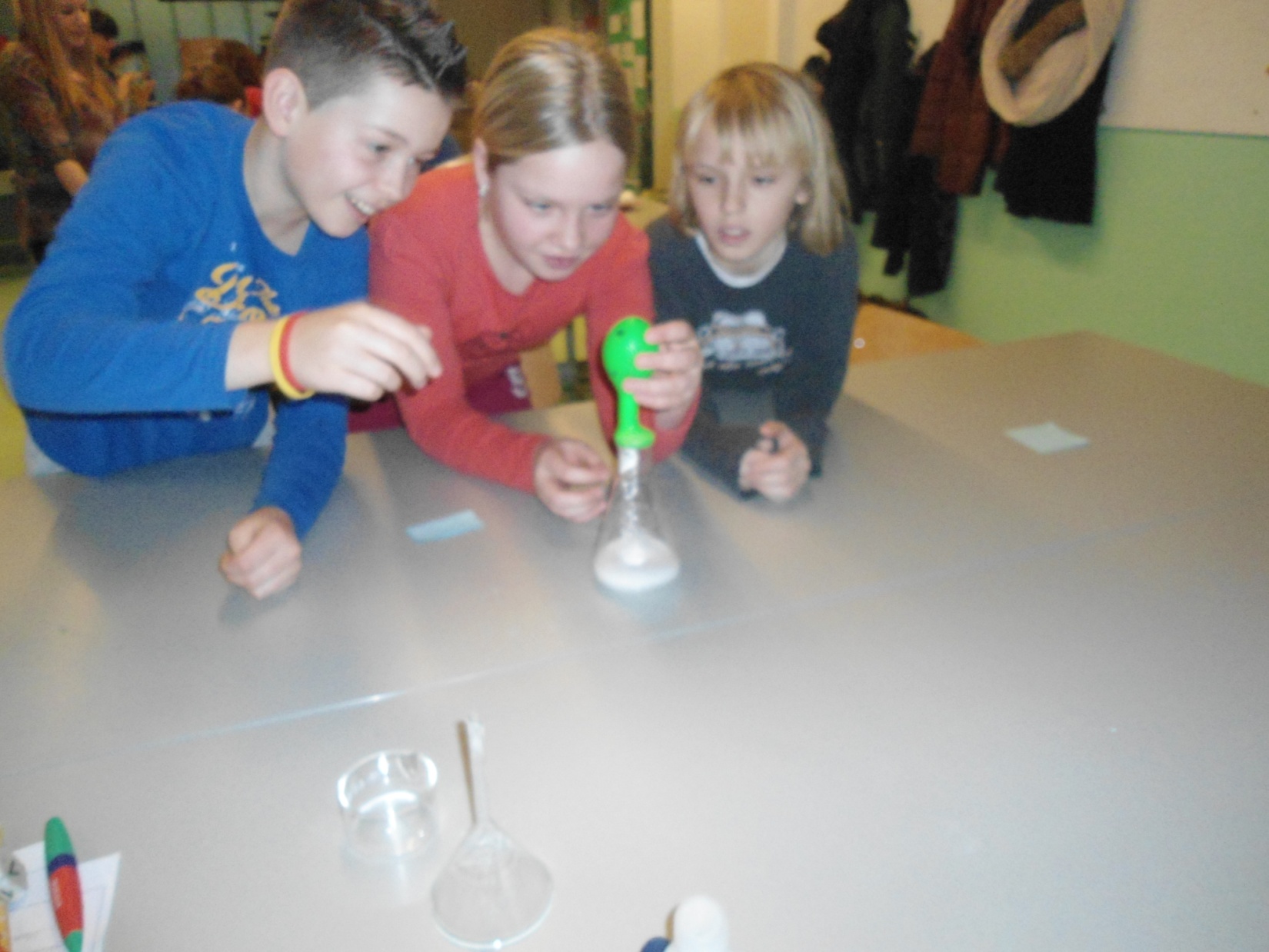 28
5. korak – veseliti se rezultatu.
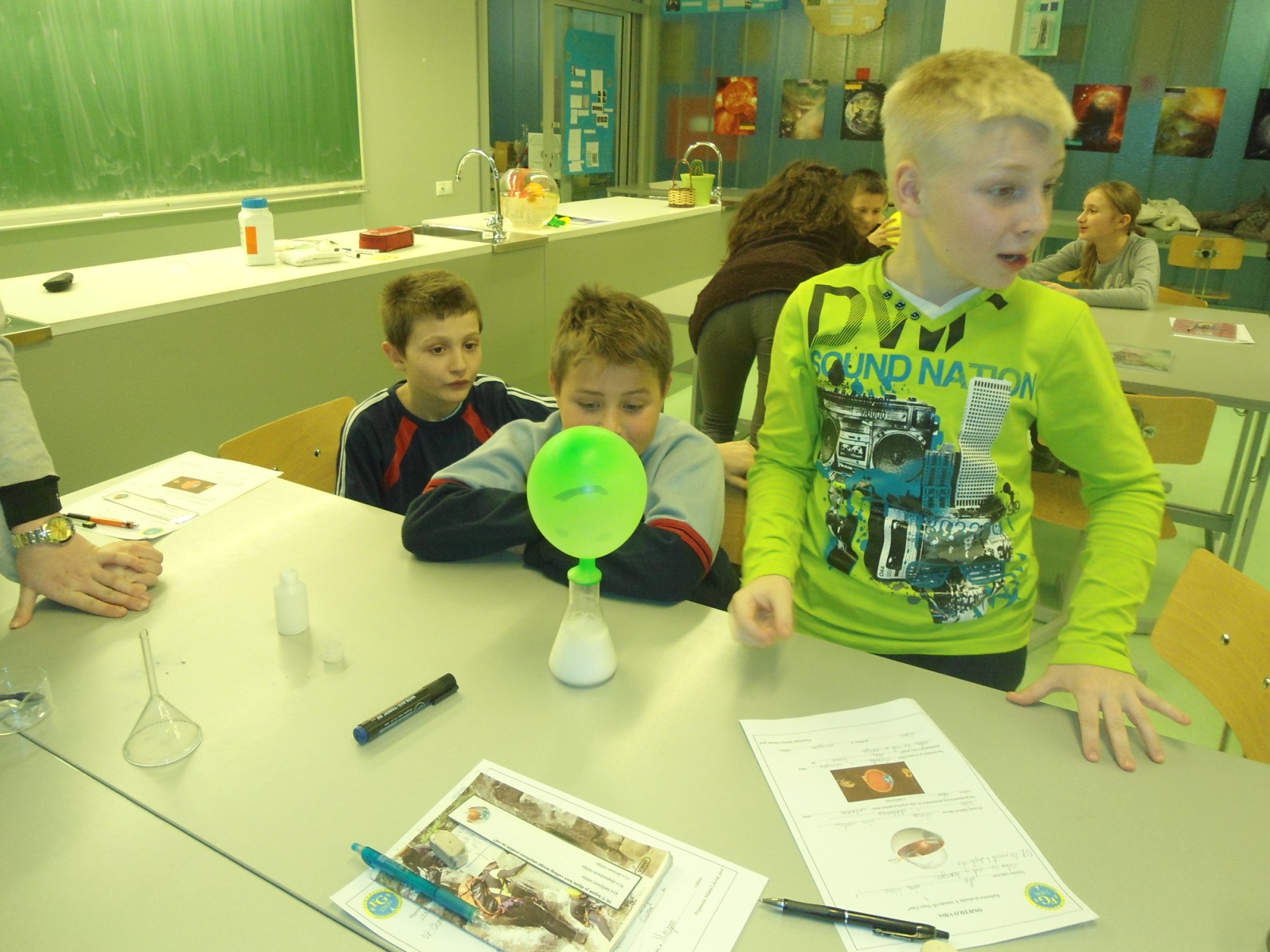 29
6. korak – zapisati sve što smo napravili i donijeti zaključak.
Zaključak naše učenice: “Miješanjem sode bikarbone i octa nastaje plin koji podiže balon. Taj plin se zove ugljikov dioksid.”
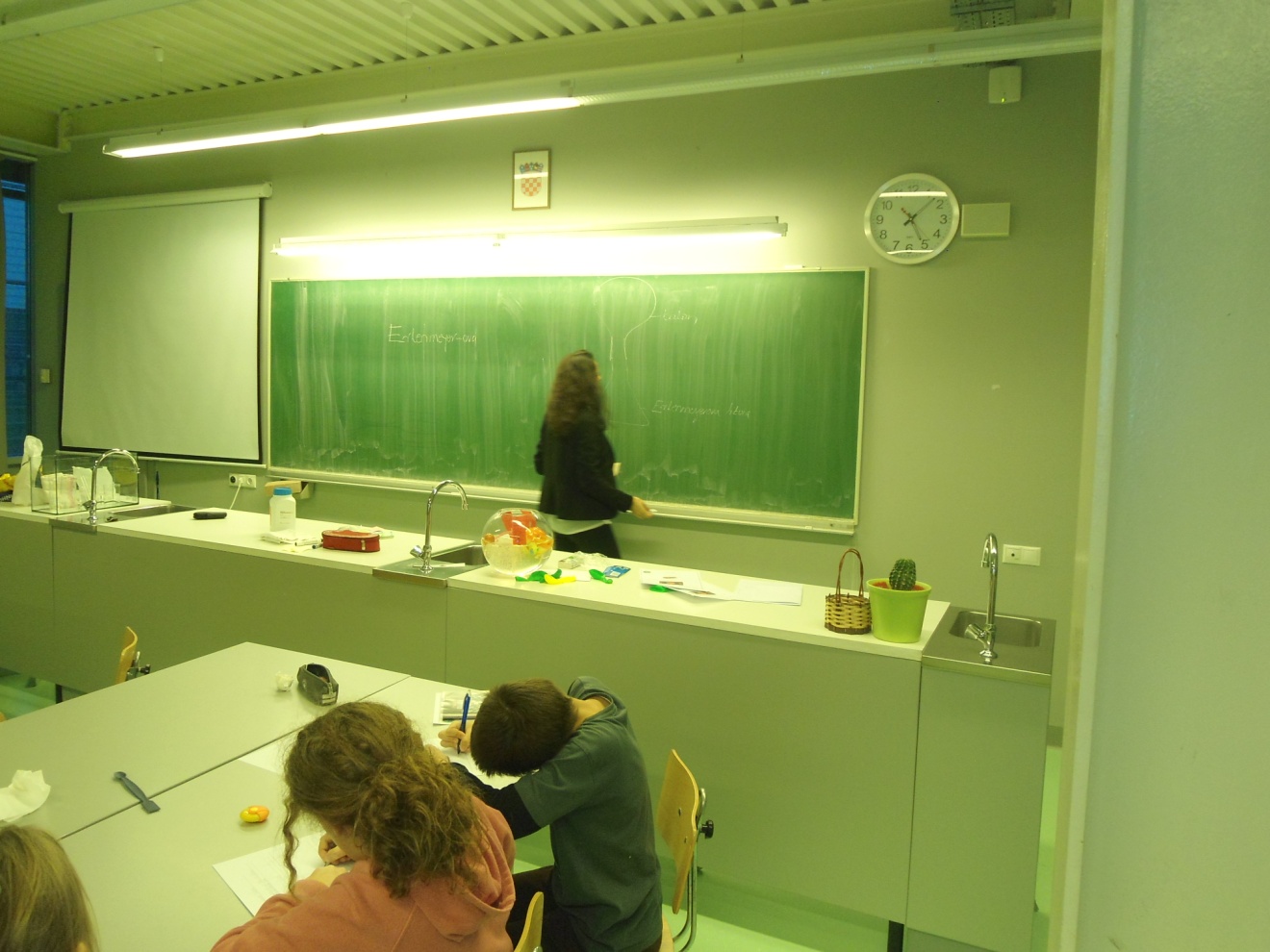 30
Veliko hvala profesorici Lokotar i maturanticama na uloženom vremenu i trudu, te riječima pohvale za ponašanje i znanje učenika 4. razreda PŠ Vinica.
31
Kojeg od naših učenika čekaju ovi hodnici?
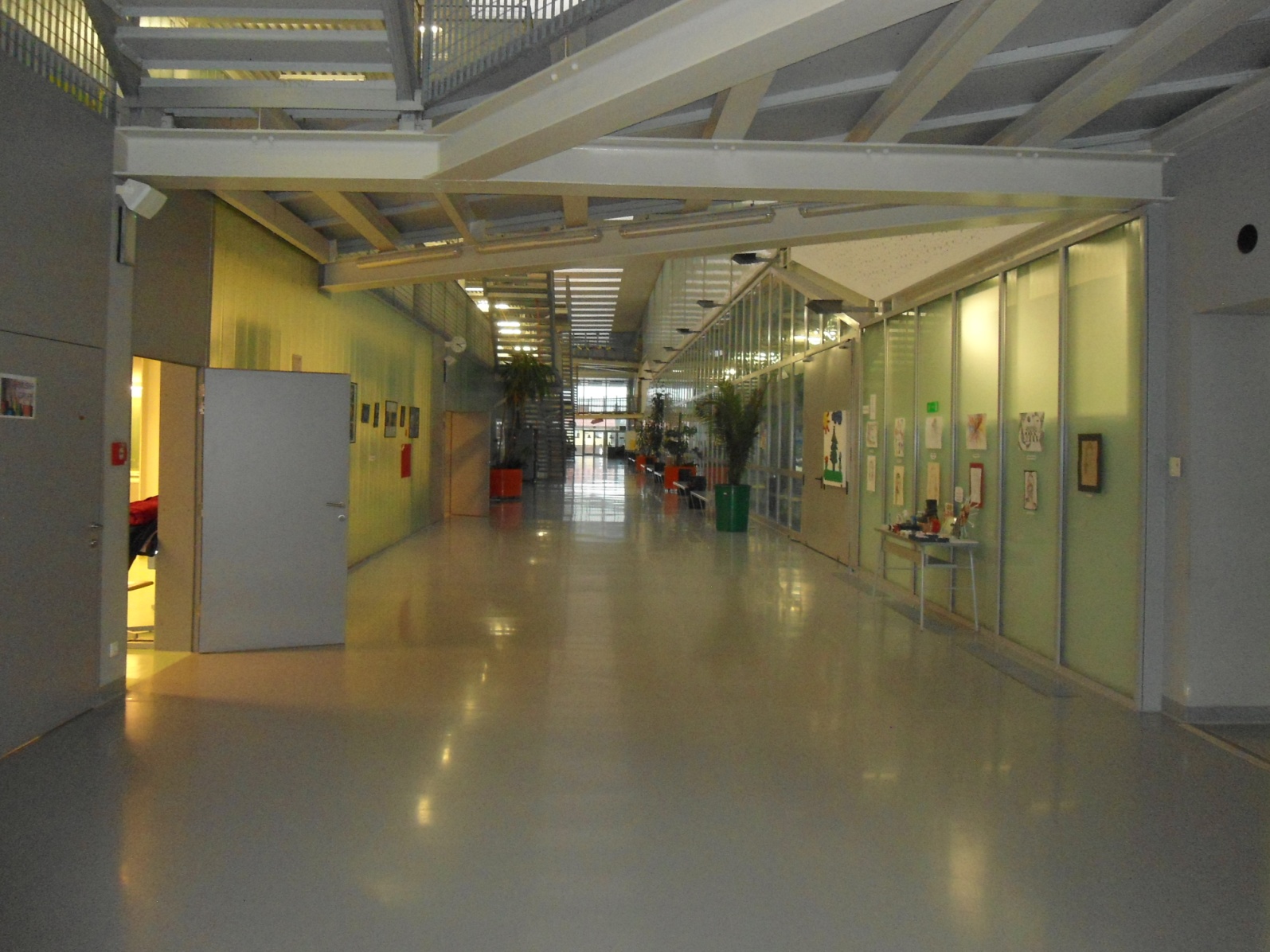 32
Prezentaciju izradila učiteljica Lana Sabolović.
33